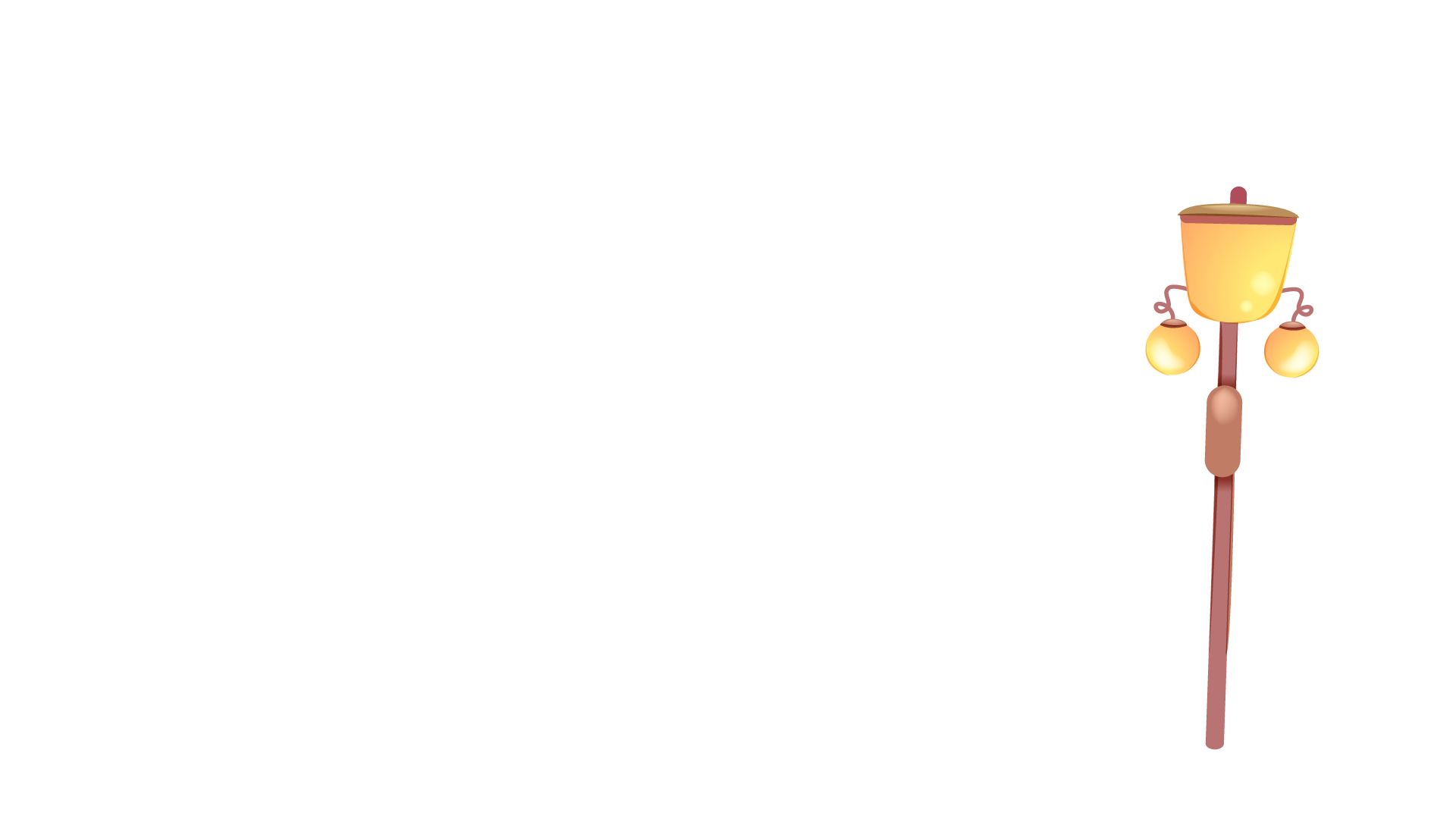 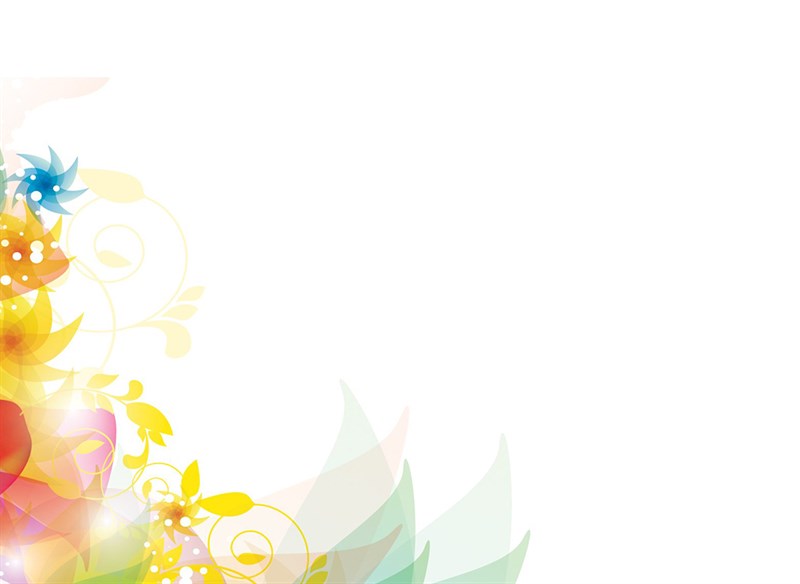 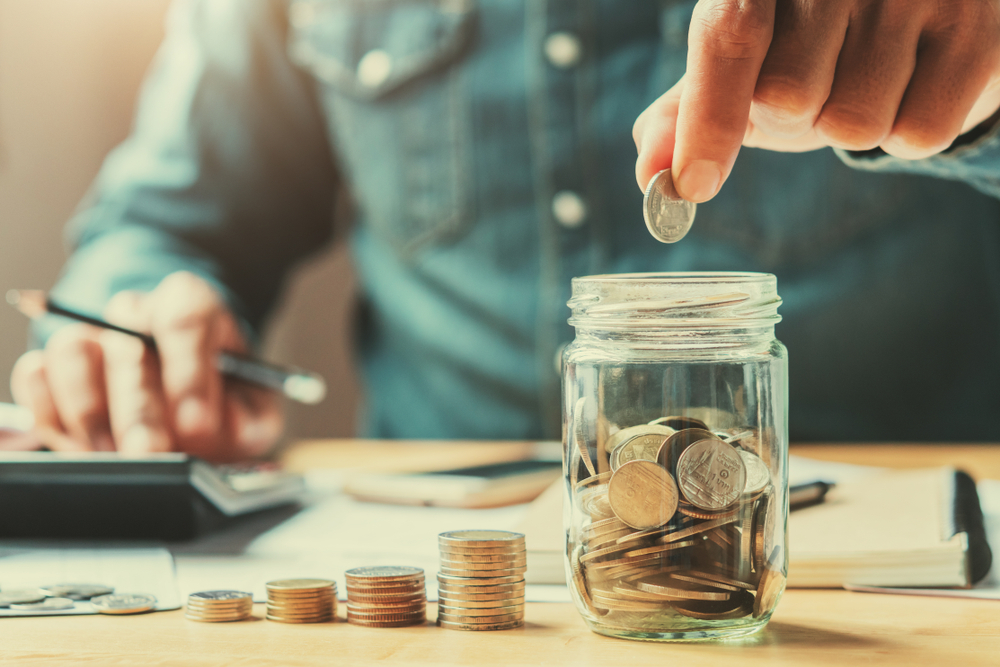 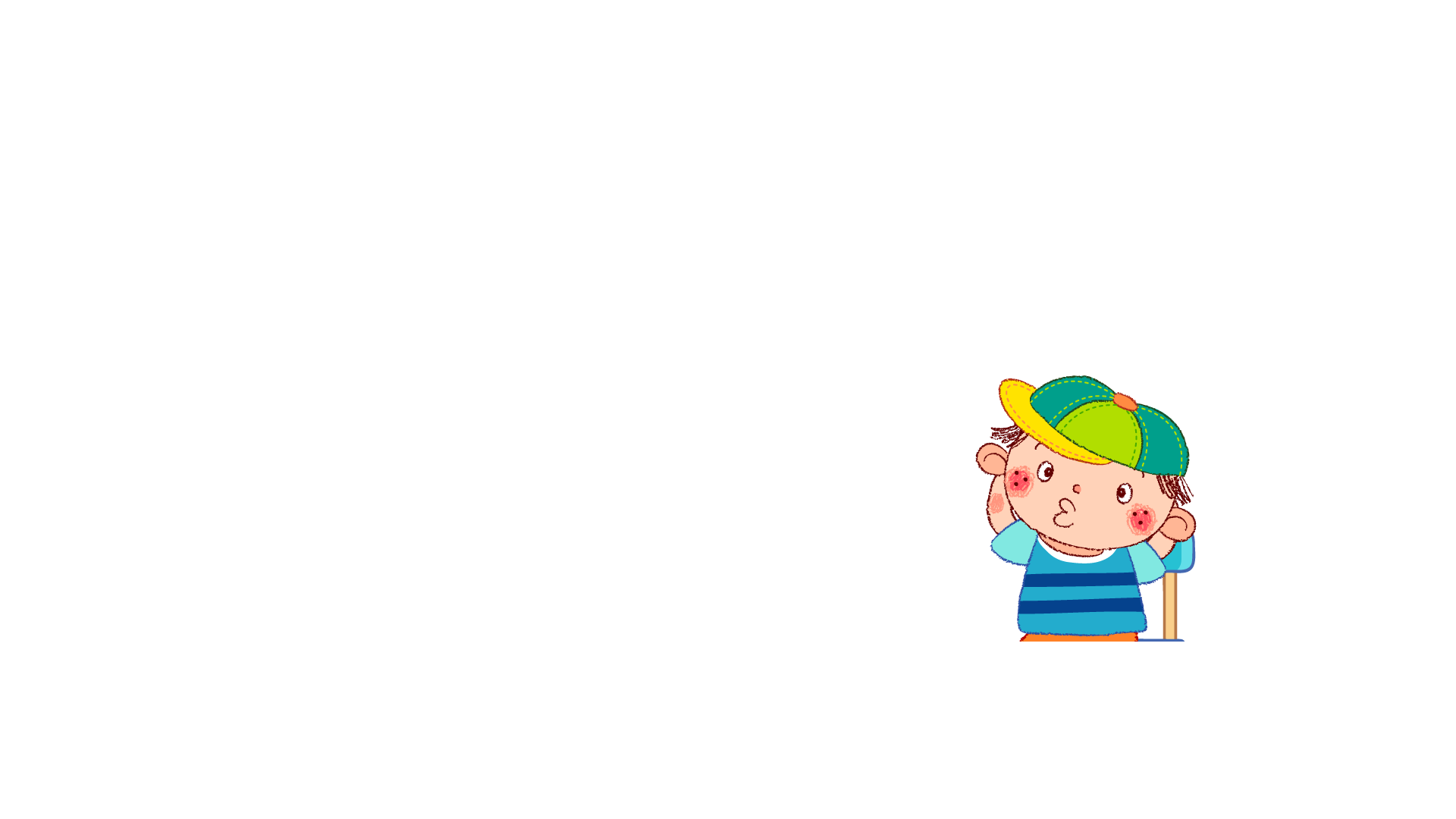 Bài 8: Lập kế hoạch chi tiêu
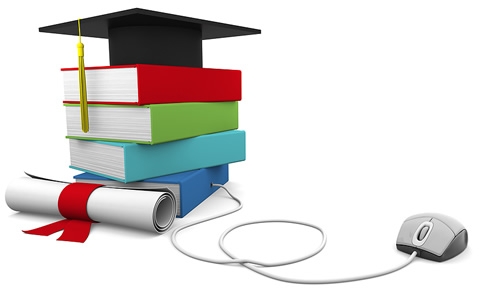 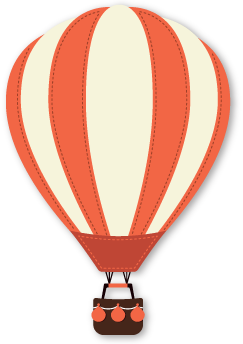 Phiếu học tập số 1:
Khởi động
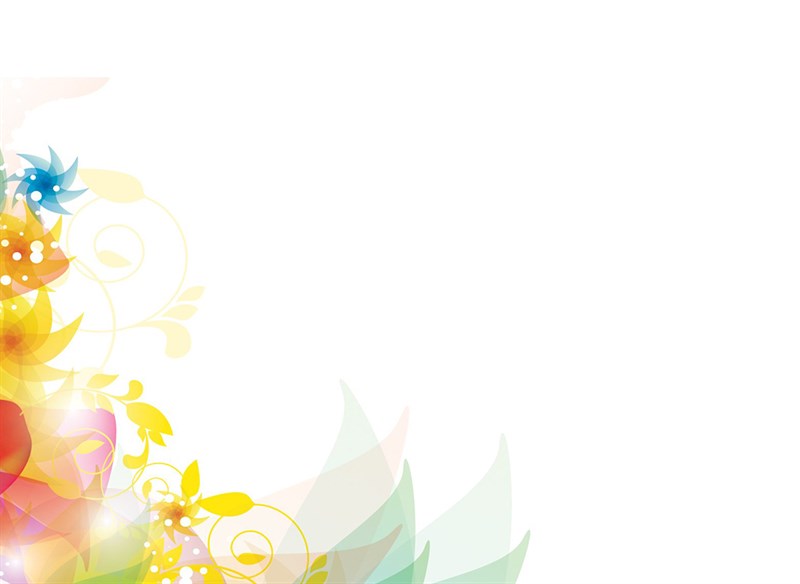 Câu 1:Em hãy cho biết những việc làm nào sau đây thể hiện sống và làm việc có kế hoạch.
a.Có sự sắp xếp trước khi bắt tay vào việc.
b.Làm đến đâu hay đến đấy.
c.Cứ học từ từ, đến khi thi mới nỗ lực học rút.
d.Từ việc nhỏ đến việc lớn đều cần có kế hoạch.
e.Lập kế hoạch ngắn hạn và dài hạn
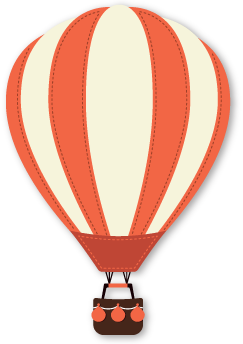 Phiếu học tập :
Khởi động
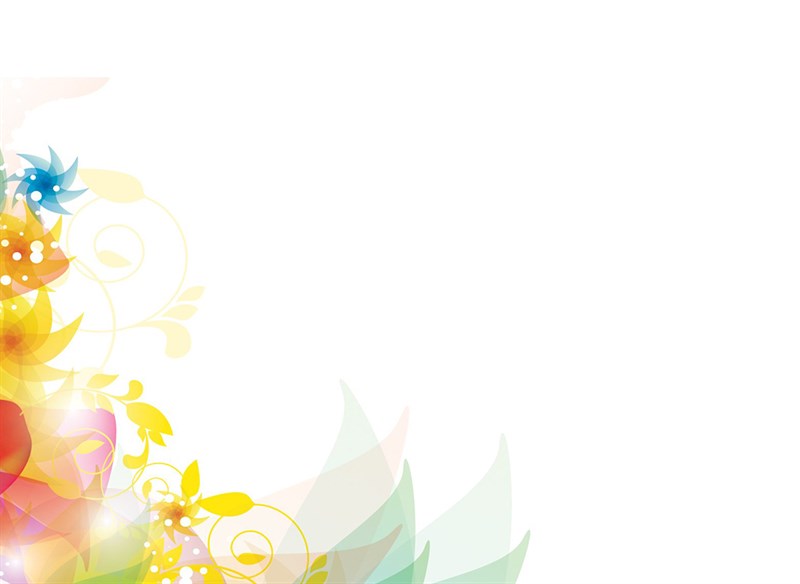 Câu 1:Em hãy cho biết những việc làm nào sau đây thể hiện sống và làm việc có kế hoạch.
a.Có sự sắp xếp trước khi bắt tay vào việc.
b.Làm đến đâu hay đến đấy.
c.Cứ học từ từ, đến khi thi mới nỗ lực học rút.
d.Từ việc nhỏ đến việc lớn đều cần có kế hoạch.
e.Lập kế hoạch ngắn hạn và dài hạn
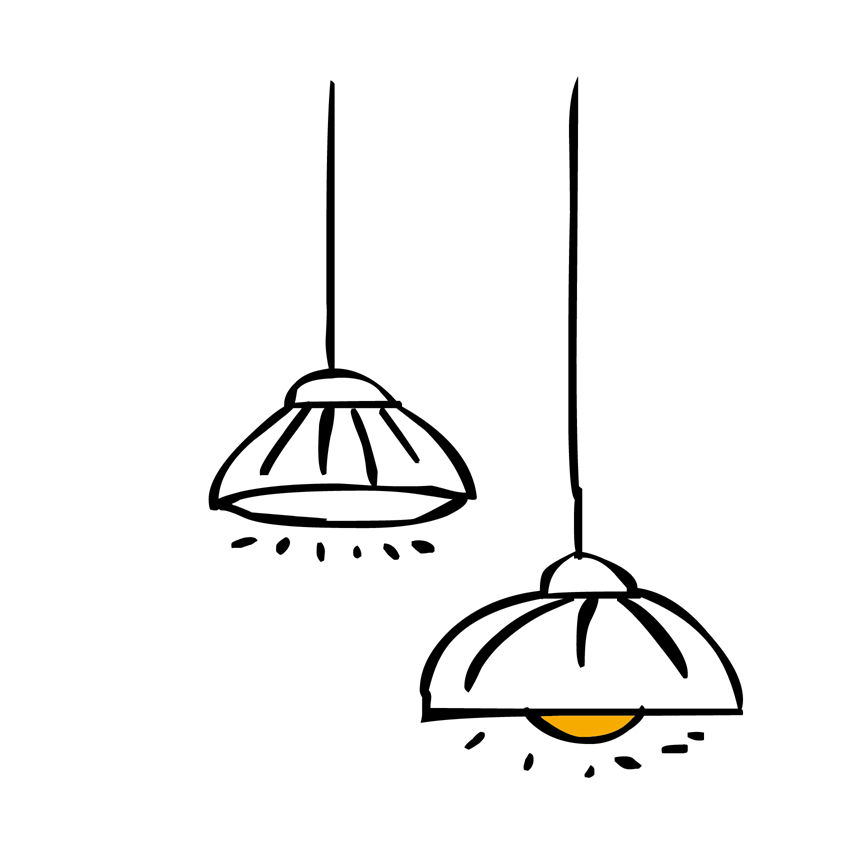 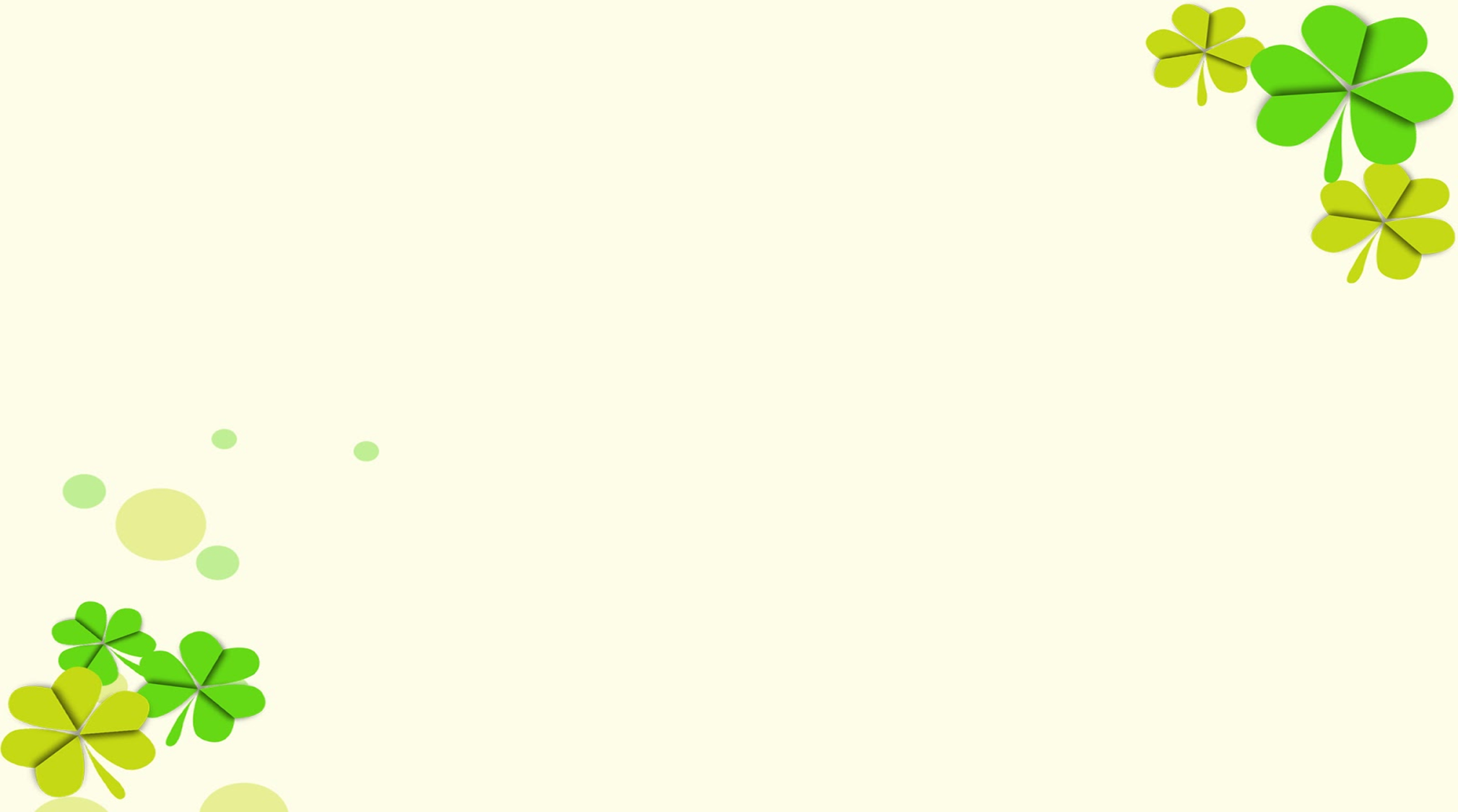 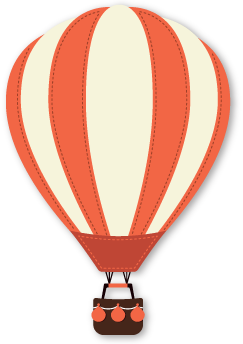 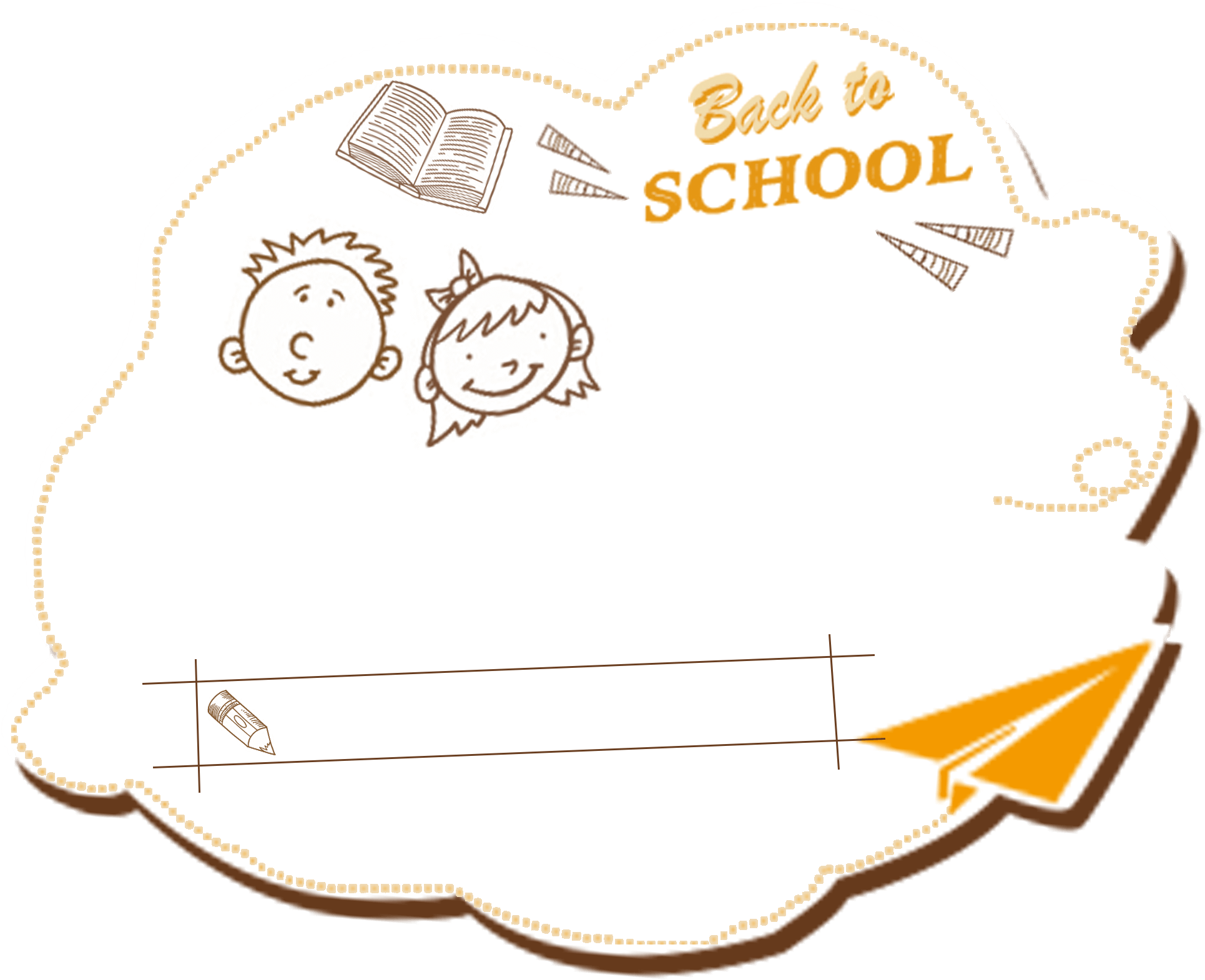 Trò chơi: 
Người nội trợ tài năng
- GV phổ biến cách chơi và luật chơi: Chia lớp thành 4 nhóm. 
- Gv yêu cầu các nhóm lên danh sách thực đơn đi chợ và nấu ăn tối cho 1 gia đình 5 người . Mỗi nhóm học sinh sẽ được phát cho một số tiền 350.000đ. Trong vai trò một người đi mua sắm, HS sẽ tự mua cho mình những món đồ ưng ý. Nhóm nào mua được nhiều đồ và có số tiền còn dư nhiều nhất sẽ giành chiến thắng.
Siêu thị 
Gia Hưng
Chuyên cung cấp đồ ăn “sạch” cho các bạn
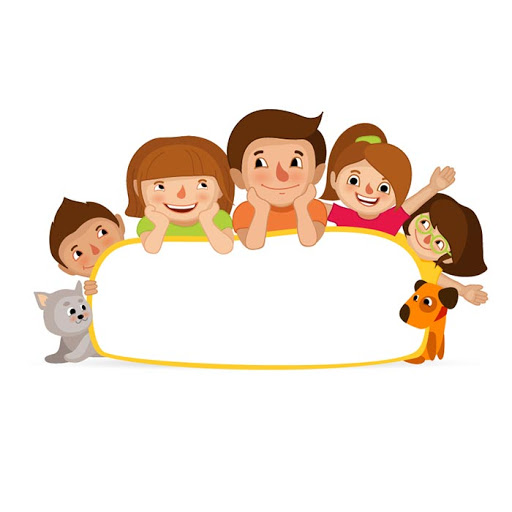 Bảng giá
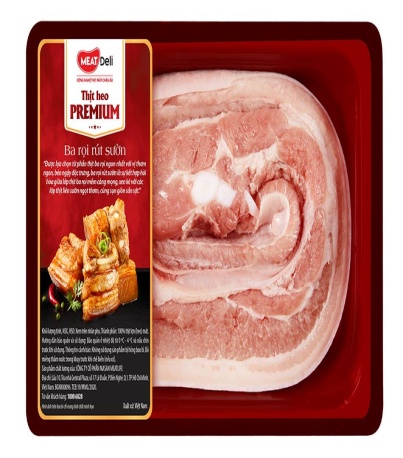 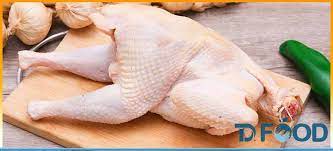 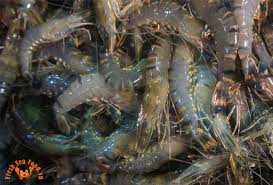 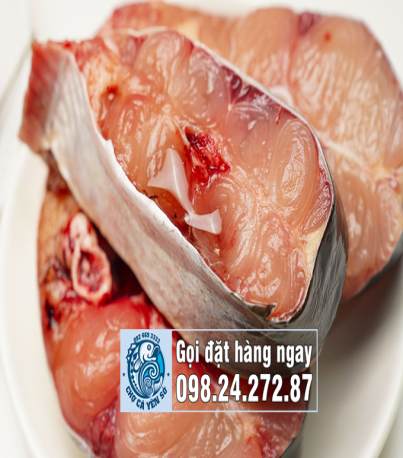 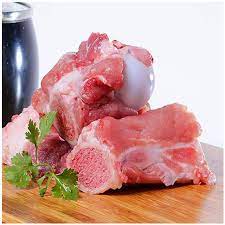 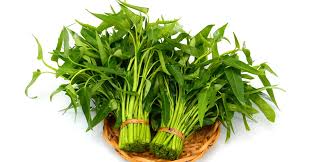 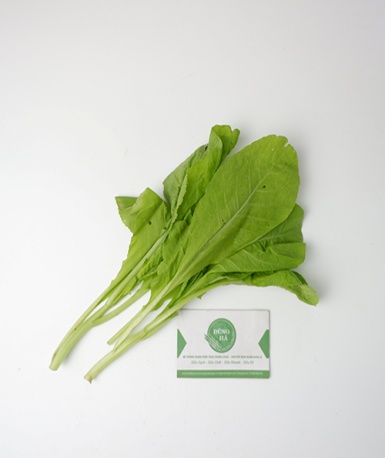 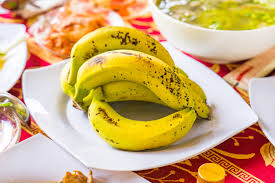 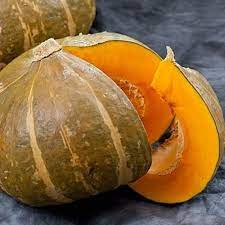 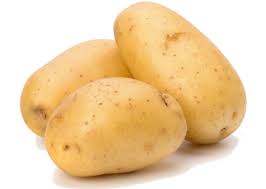 Hãy chia sẻ suy nghĩ của em về việc chi tiêu có kế hoạch và chi tiêu không có kế hoạch?
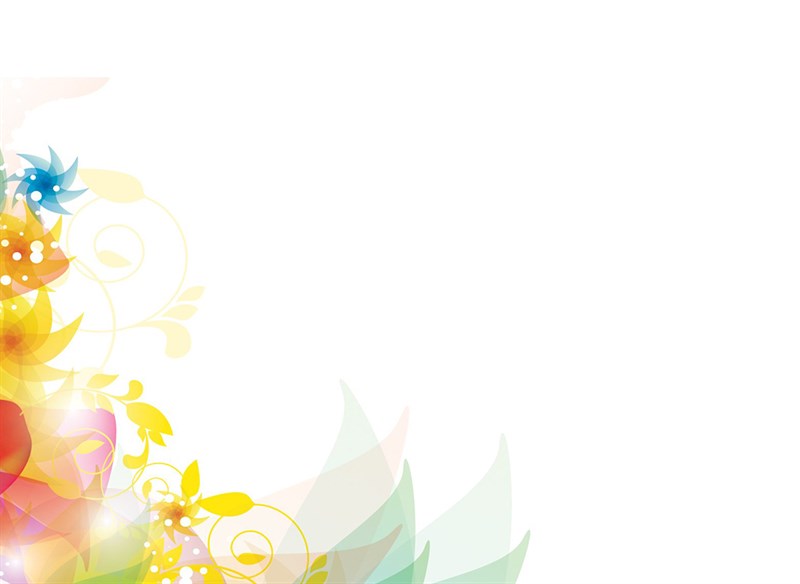 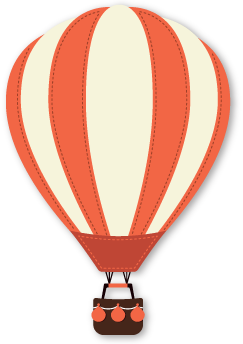 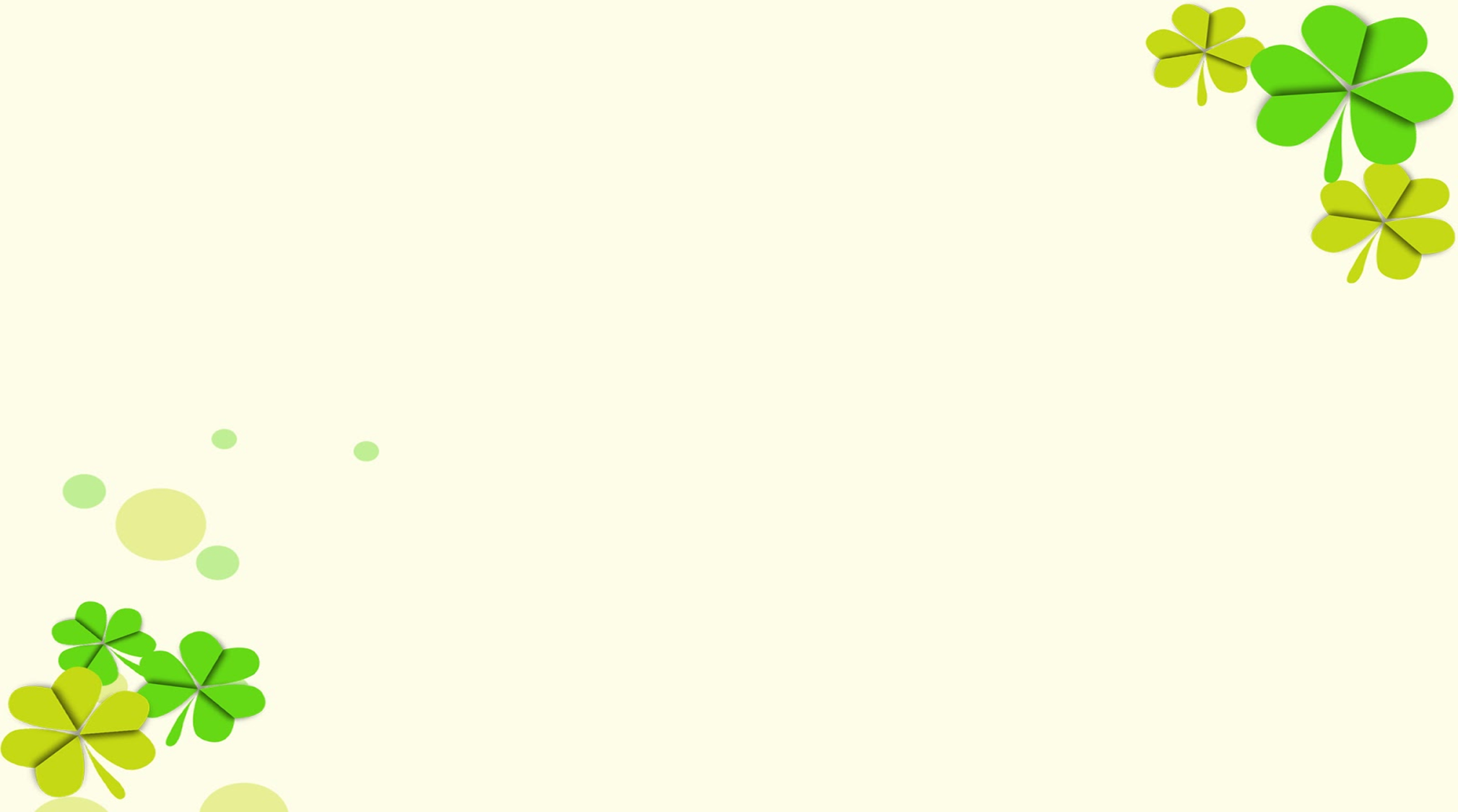 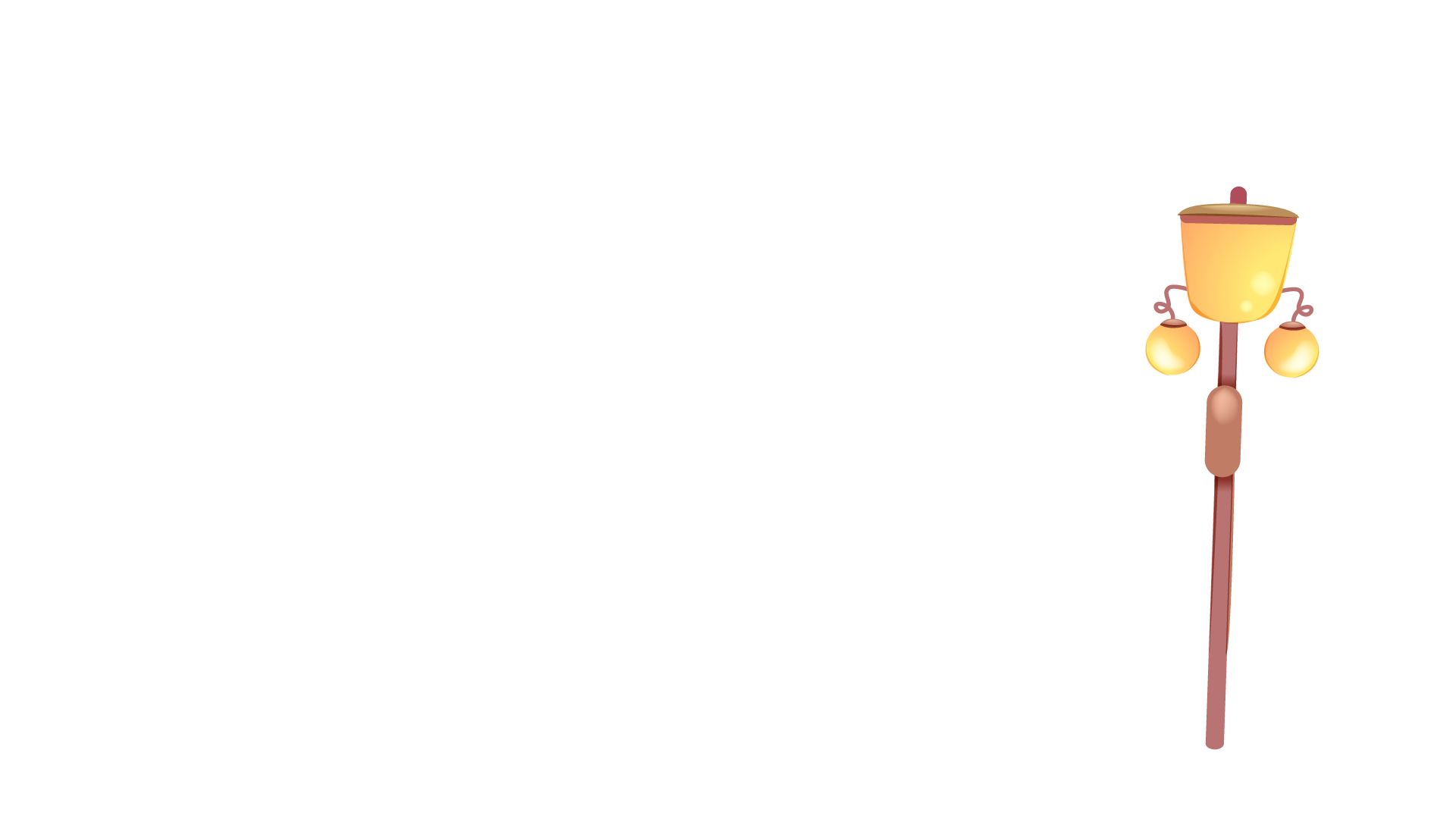 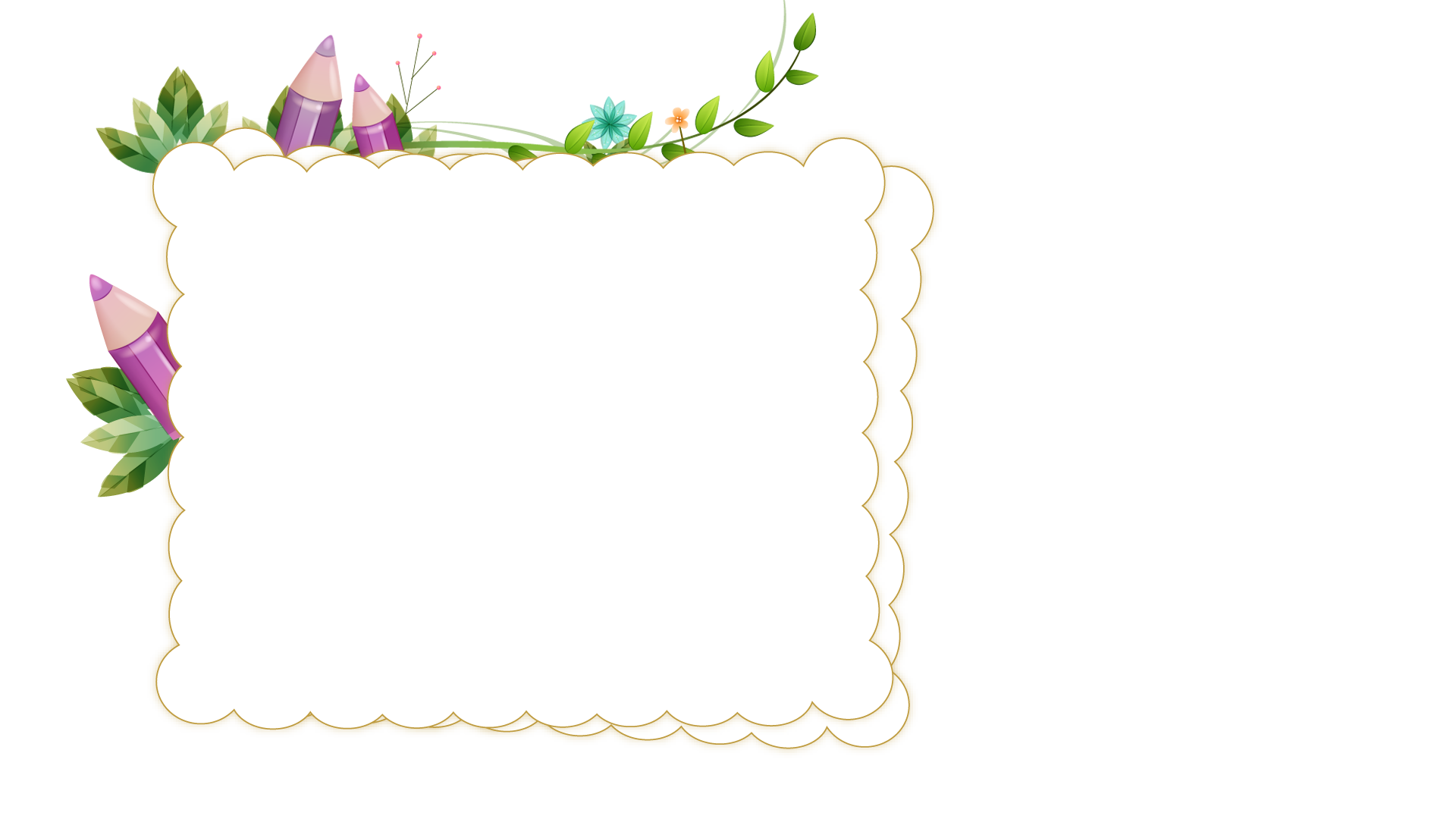 1. Sự cần thiết phải lập kế hoạch chi tiêu
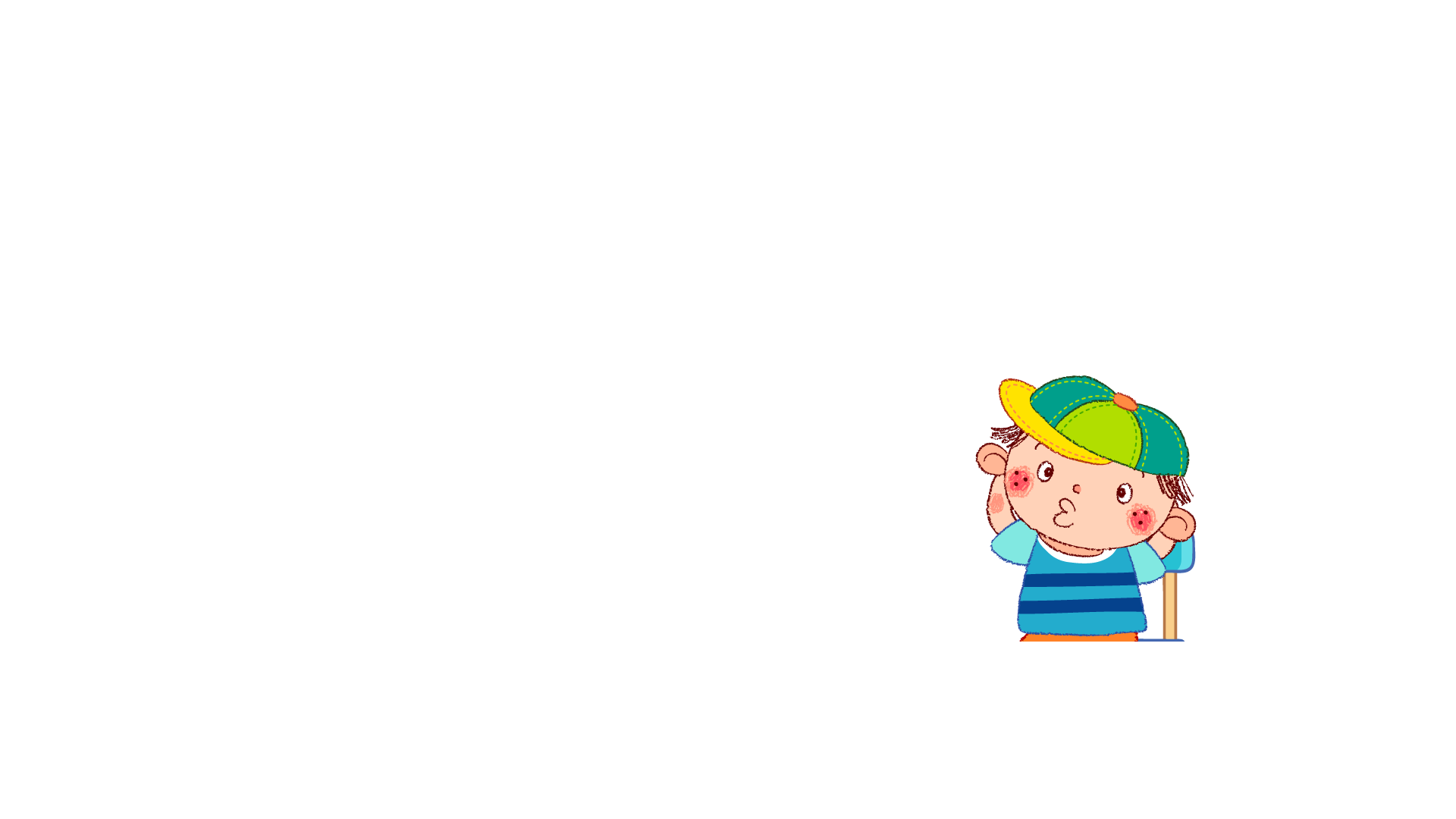 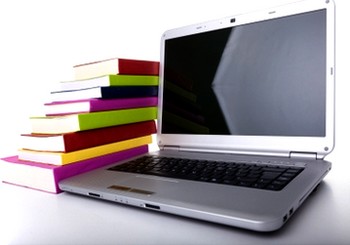 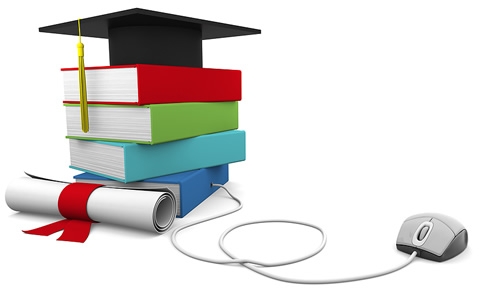 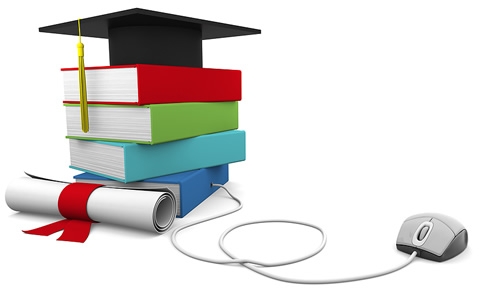 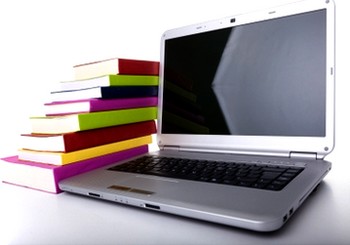 Thảo luận nhóm
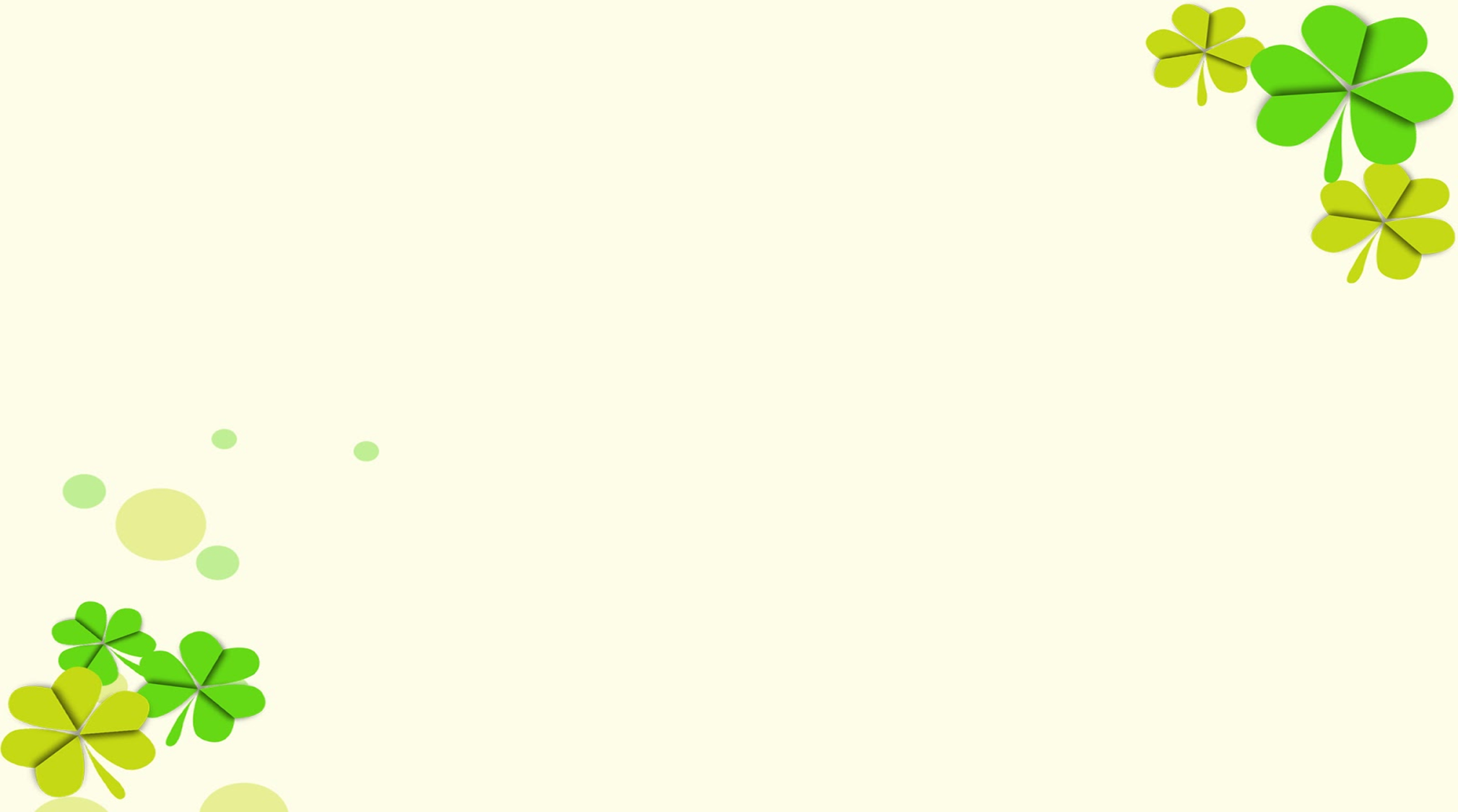 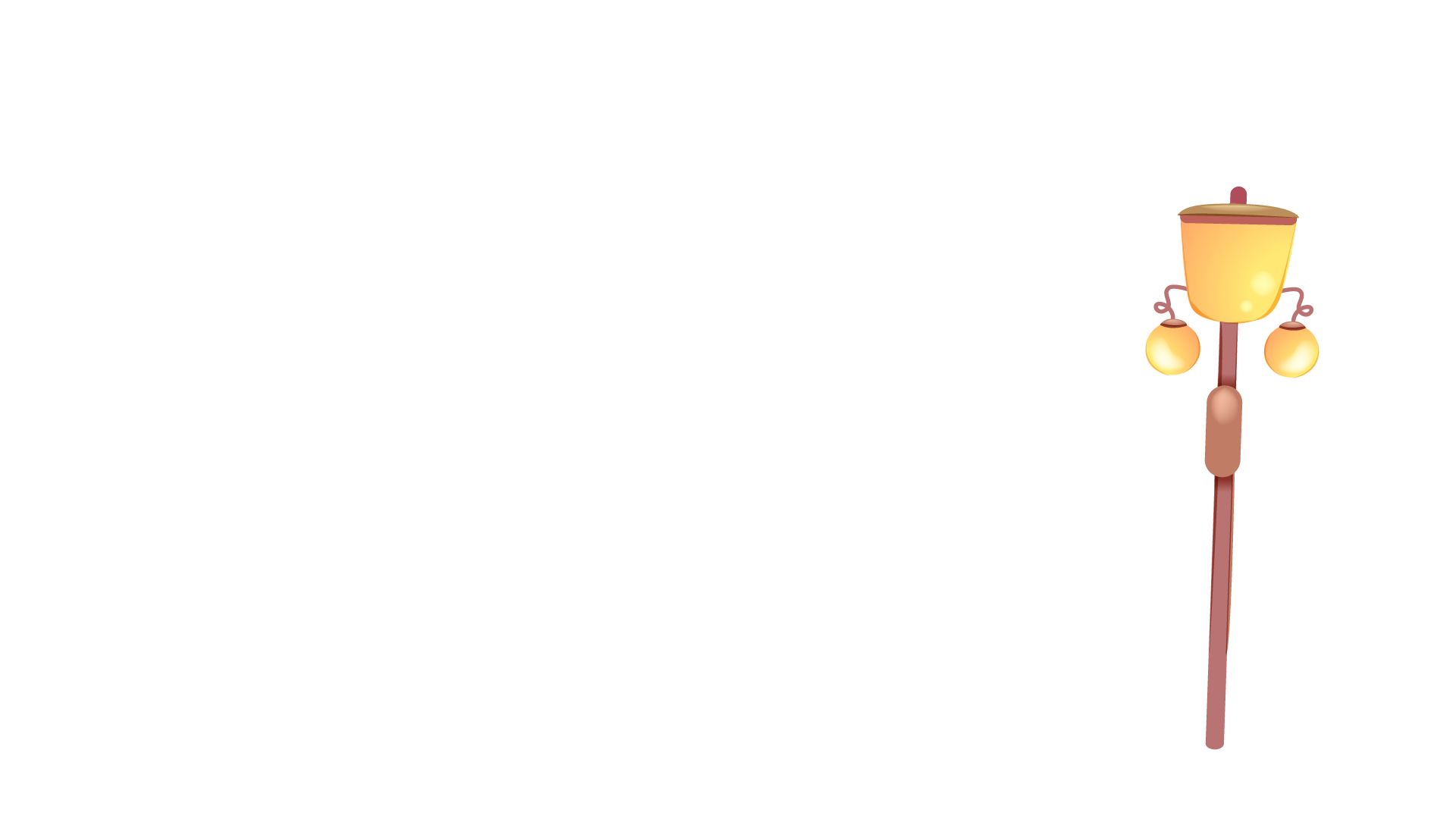 Em hãy quan sát mỗi hình ảnh và cho biết bạn học sinh nào chi tiêu không có kế hoạch. Theo em, chi tiêu có kế hoạch sẽ mang lại lợi ích gì cho các bạn học sinh đó?
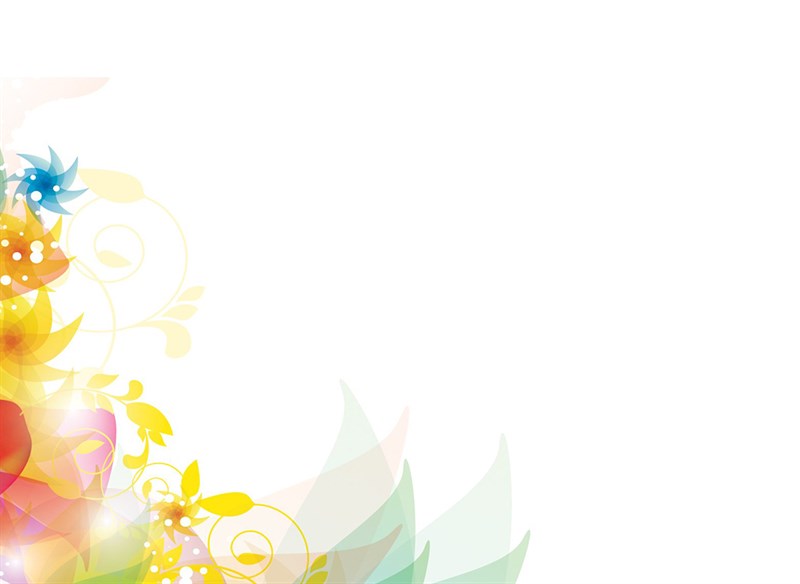 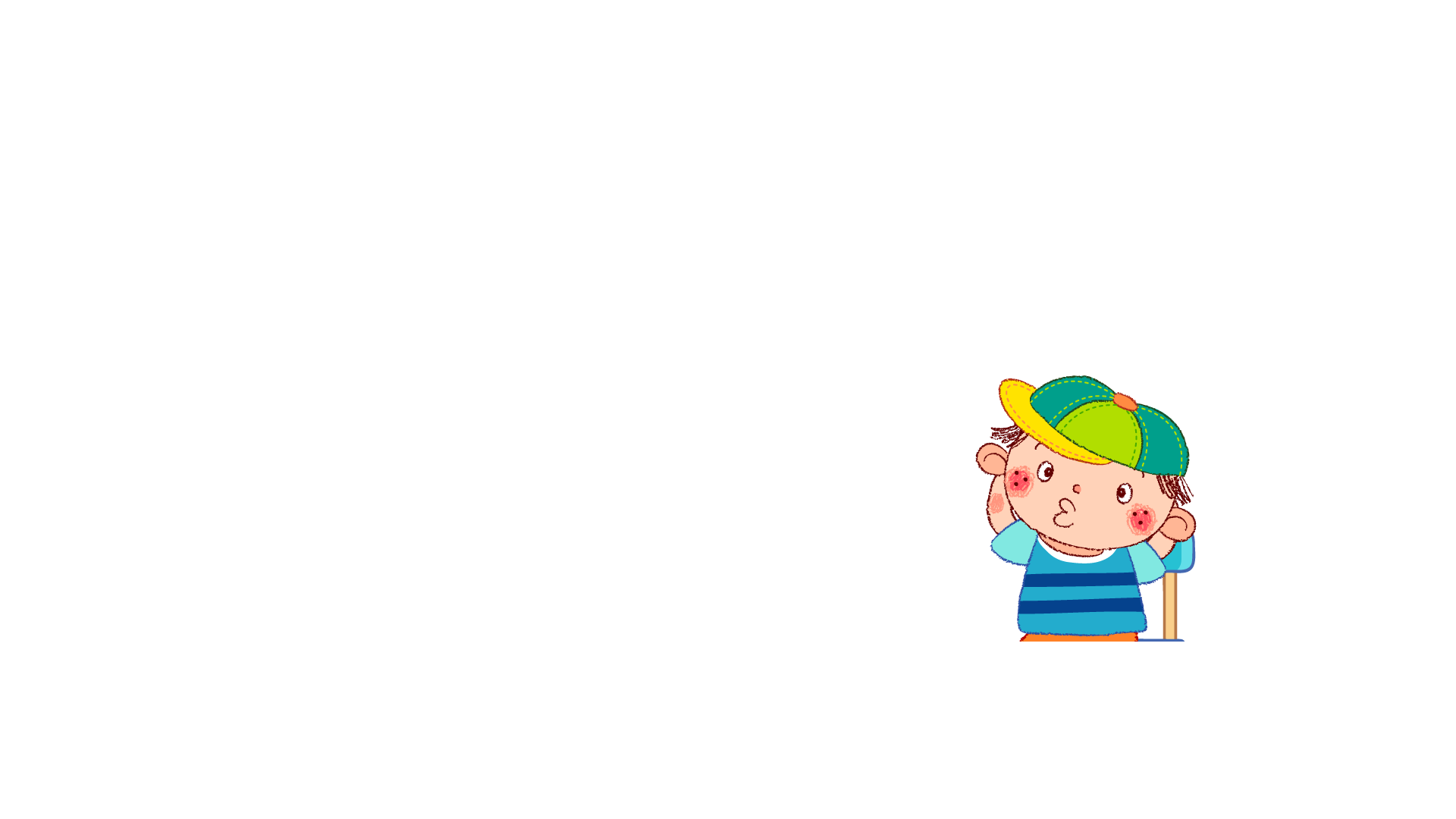 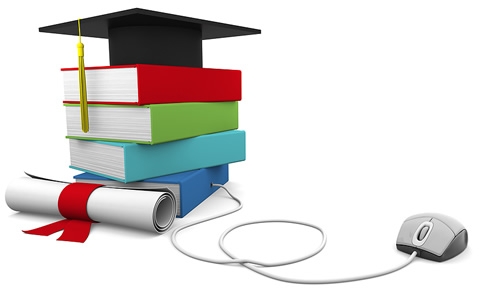 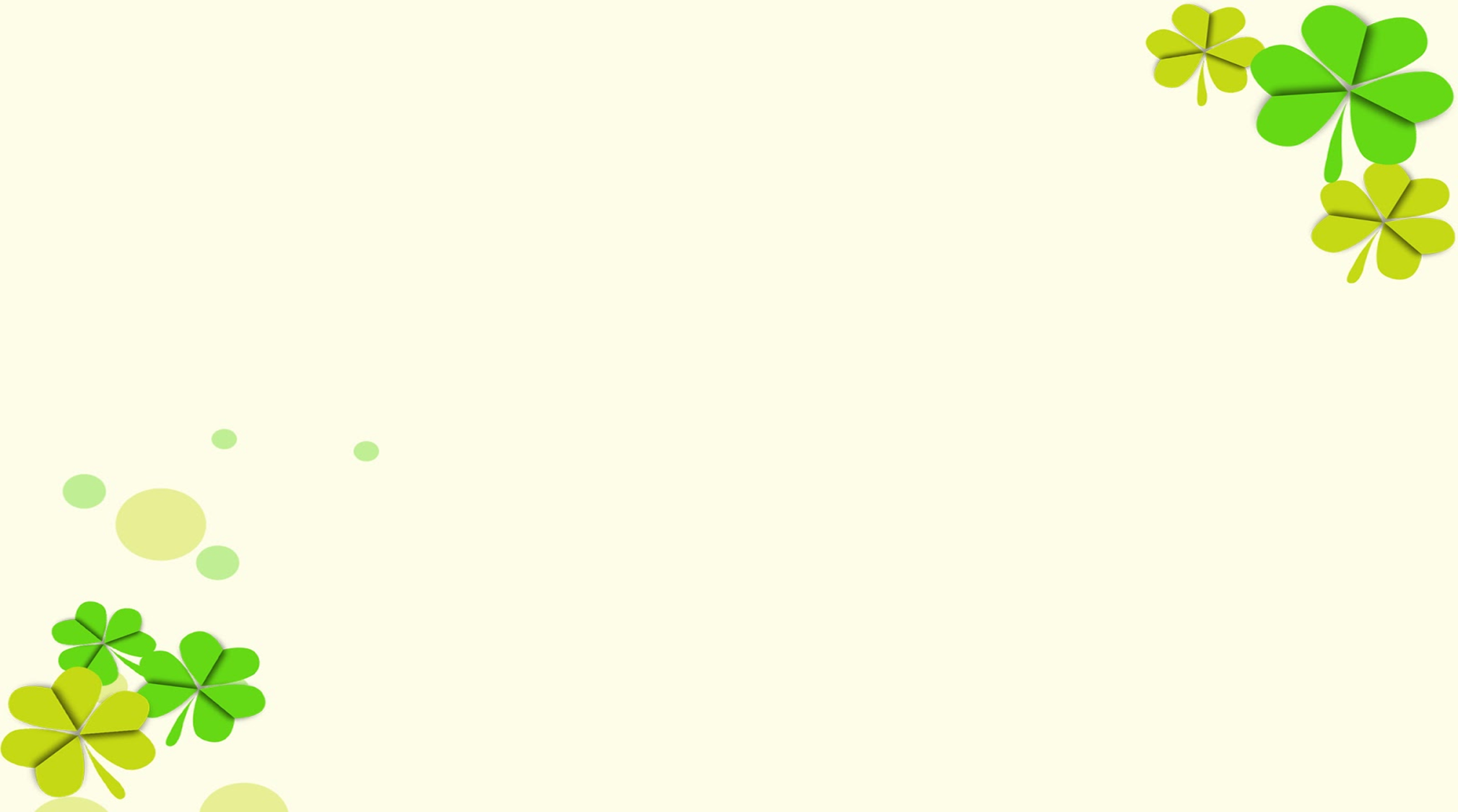 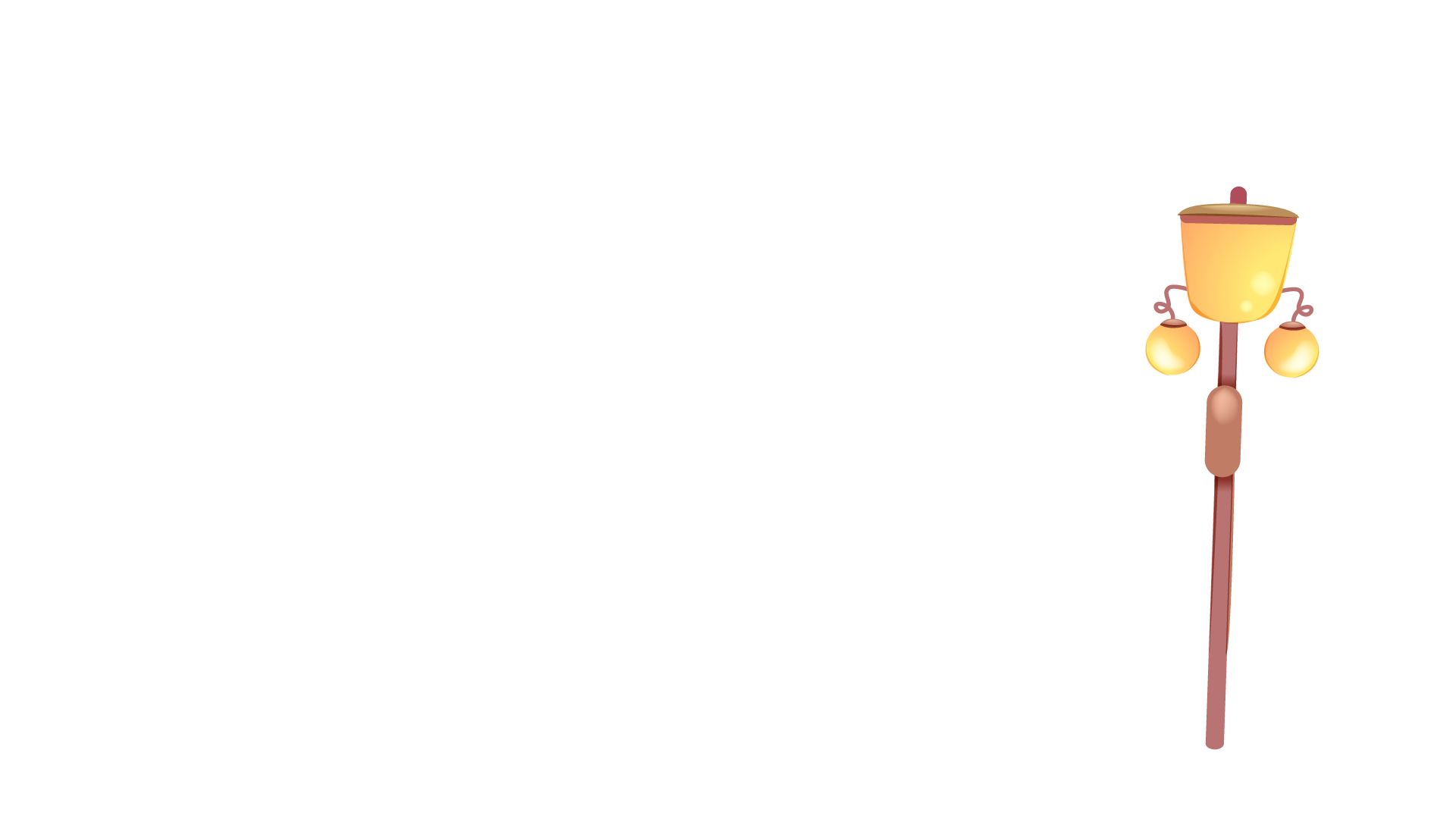 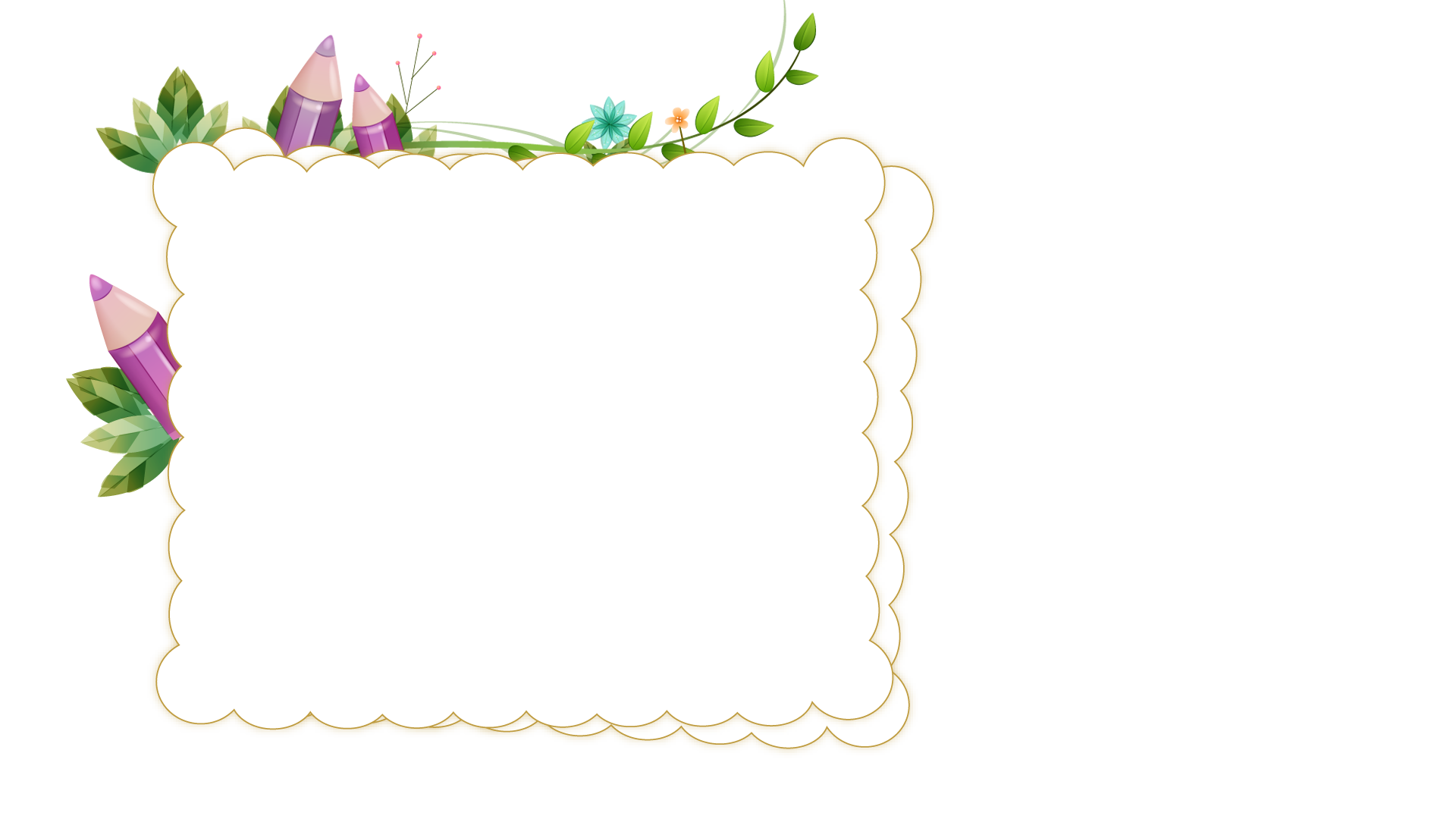 Mỗi người cần phải lập kế hoạch chi tiêu bởi vì chi tiêu có kế hoạch giúp chúng ta cân đối các khoản thu và chi một cách hợp lí; tránh được các khoản chi tiêu không cần thiết; có thể tăng tiết kiệm; chủ động về tài chính trong hiện tại và tương lai.
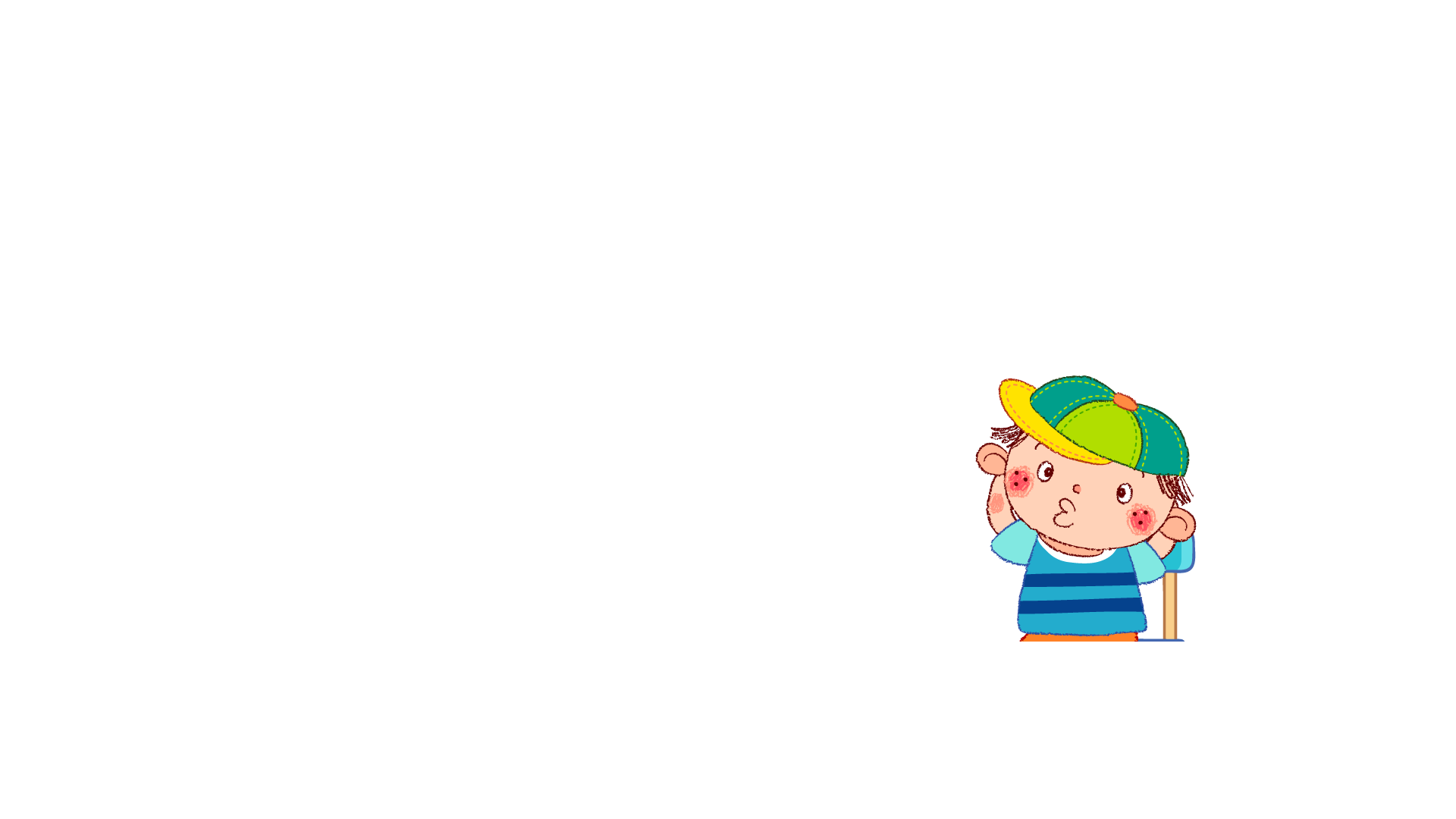 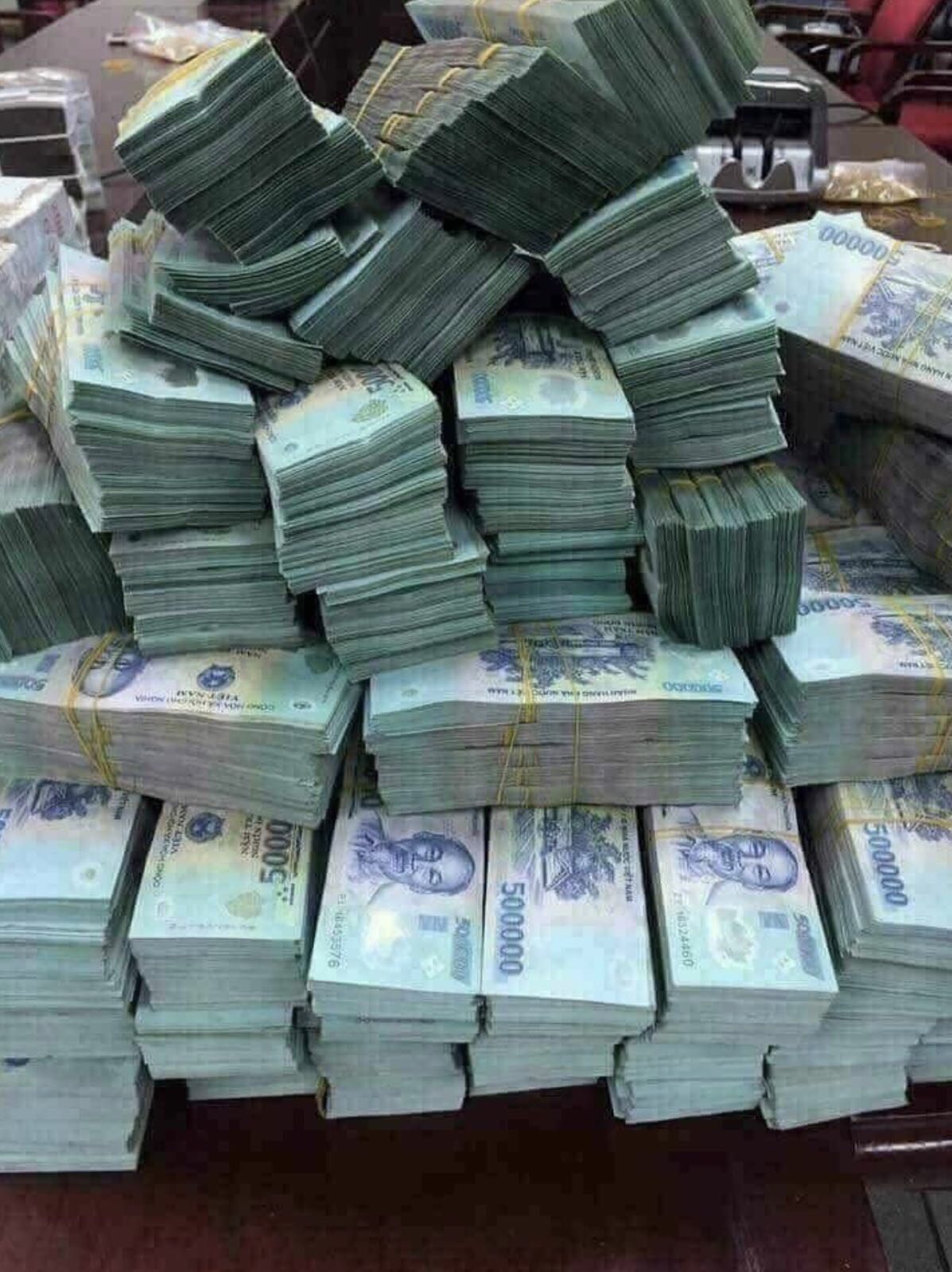 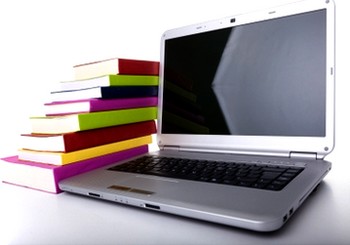 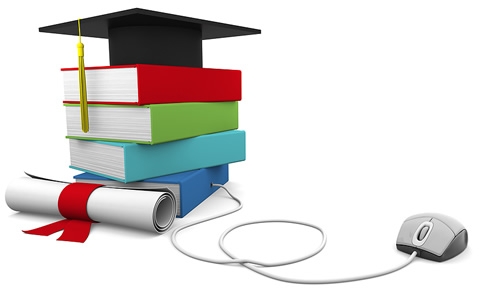 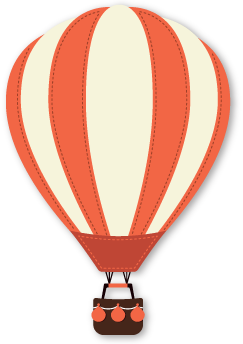 Phiếu học tập :
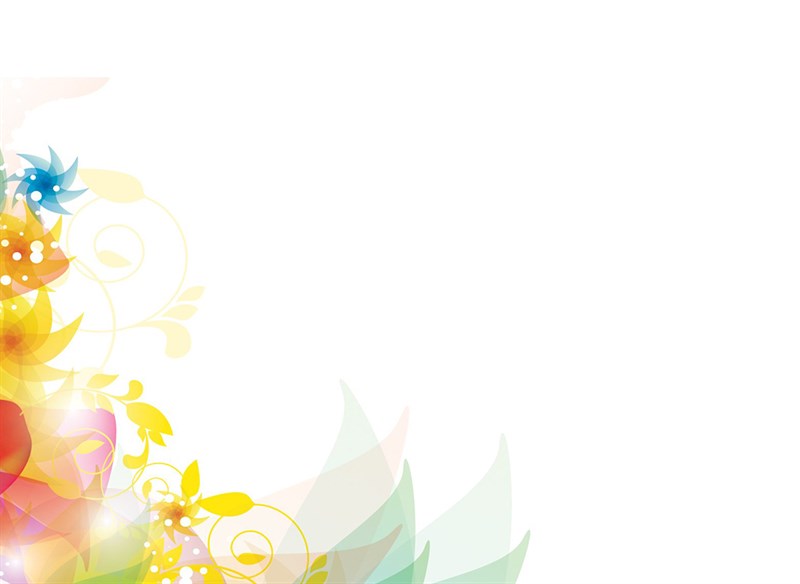 Vì sao em lại lựa chọn nhưng món đồ trên thường xuyên?
Em hãy lựa chọn những món đồ thường xuyên và không thường xuyên sử dụng?
Phiếu học tập
Tình huống
Lên lớp 8, bạn Phương được mẹ giao nhiệm vụ đi chợ, mua sắm các vật dụng cần thiết cho gia đình. Mẹ đưa một tài khoản tiền để chi tiêu trong một tuần và hướng dẫn bạn lên kế hoạch cụ thể mỗi khi mua sắm.....
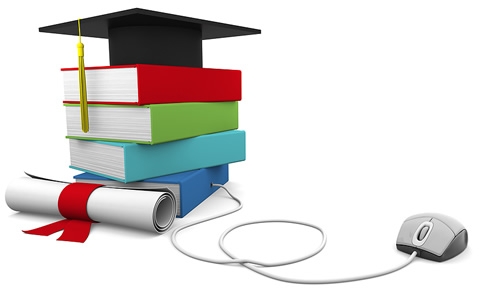 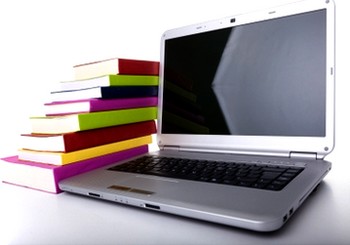 Phiếu học tập
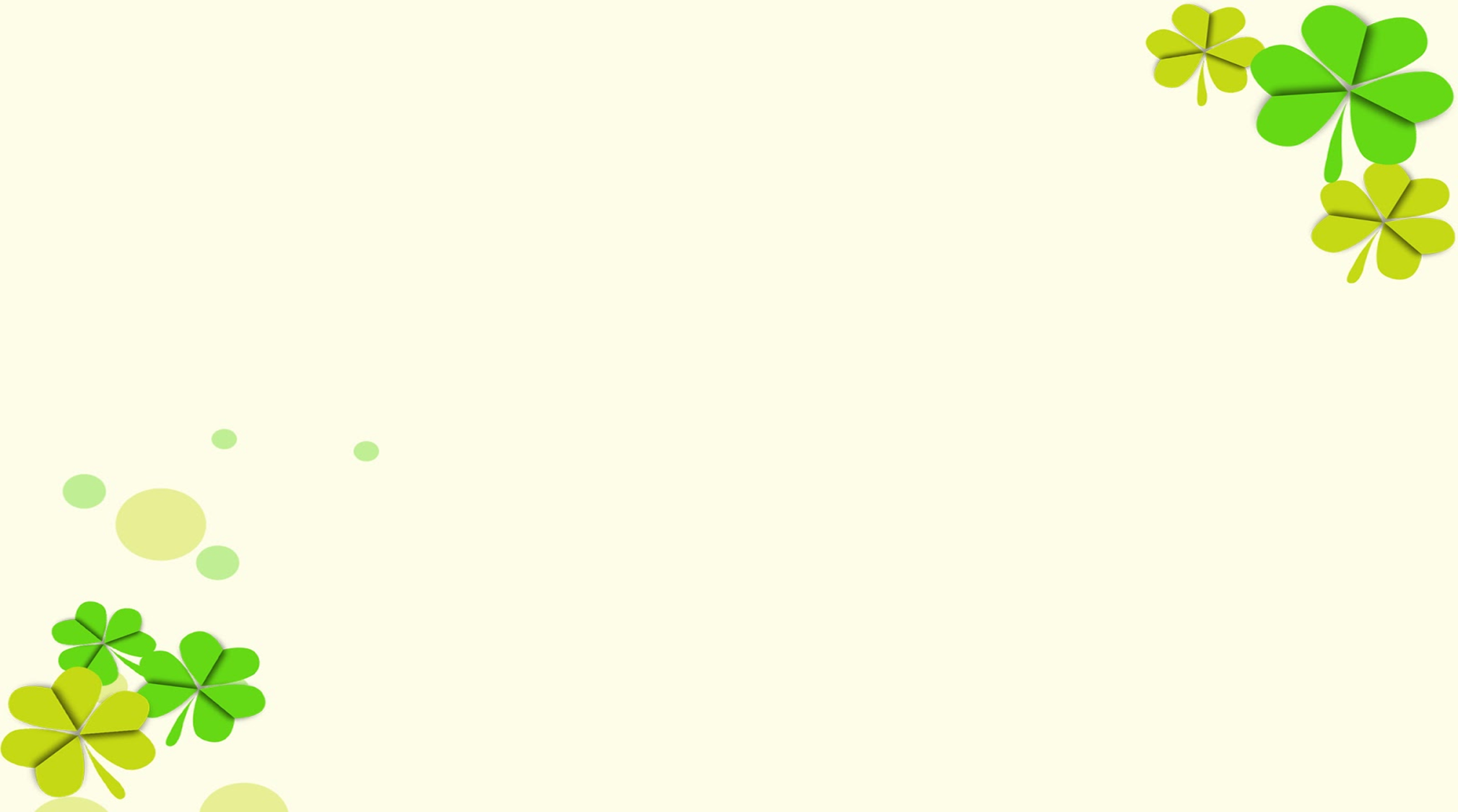 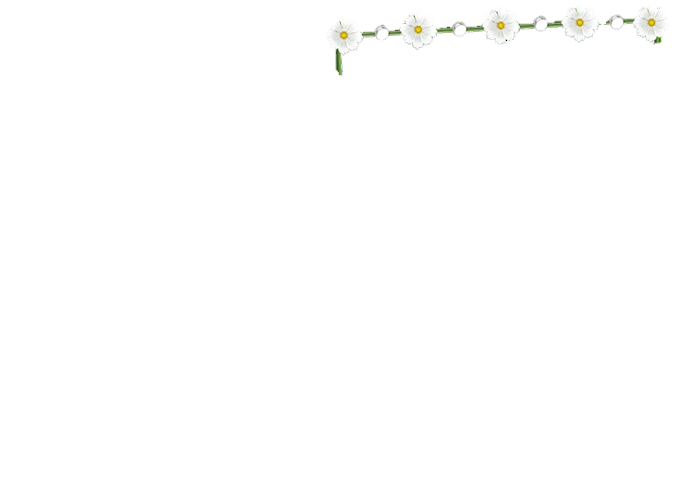 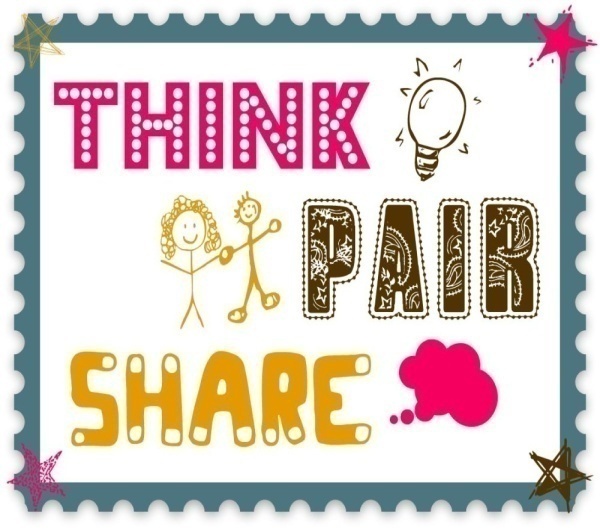 Thảo luận nhóm đôi
Nhiệm vụ: Hoàn thành phiếu bài tập :
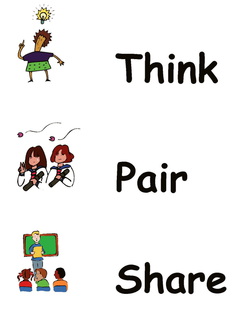 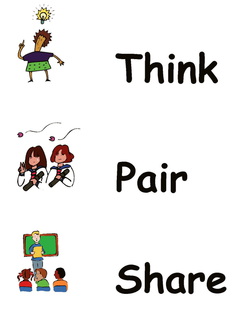 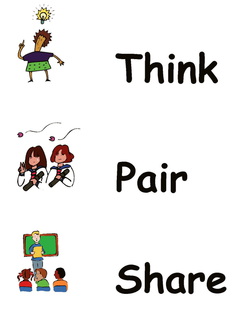 +Việc làm của Phương đã dẫn tới chi tiêu thậm hụt, hoang phí, gia đình khó khăn về mặt kinh tế trong cuộc sống gia đình.
Nếu mẹ không có đủ tiền đưa thêm thì sinh hoạt gia đình thì sẽ khó khăn và rơi và thiếu thốn, khó khăn.
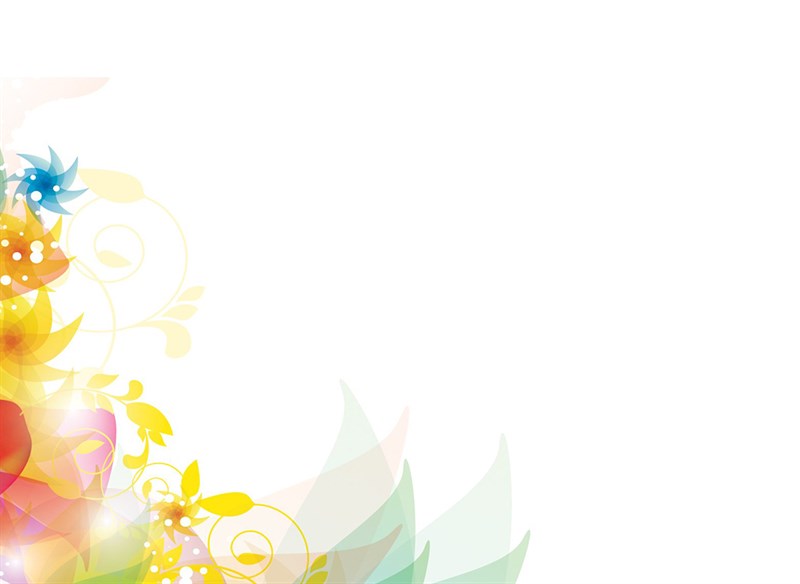 a. Việc bạn Phương chi tiêu tùy tiện đã dẫn đến khó khăn gì trong cuộc sống gia đình? Nếu mẹ không đủ tiền để đưa thêm thì điều gì sẽ xảy ra?
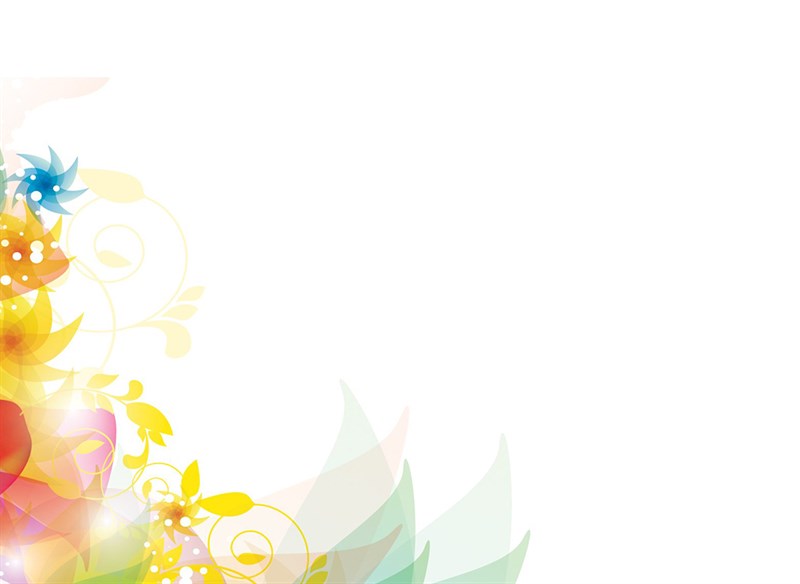 Khó khăn
c. Em hãy nêu lí do cần lập kế hoạch chi tiêu rồi rút ra bài học.
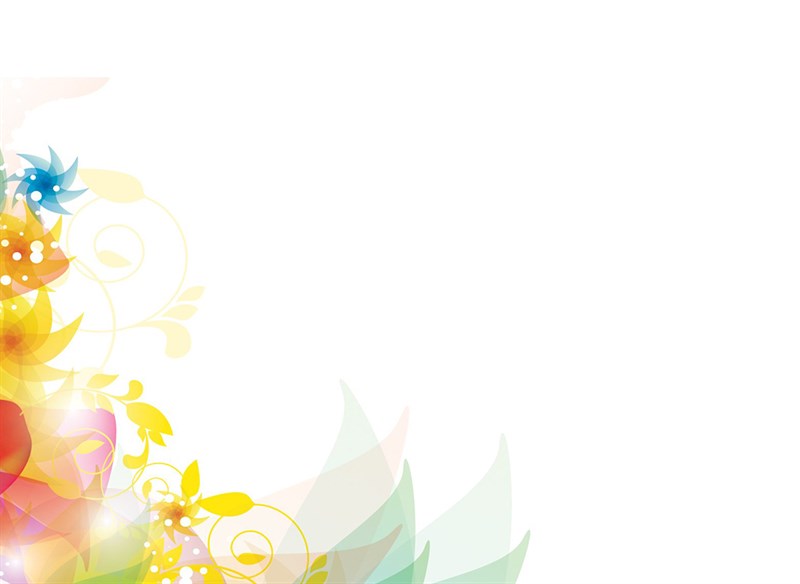 + Xây dựng kế hoạch chi tiêu giúp cân bằng được tài chính, tránh những khoản chi không cần thiết, thực hiện được tiết kiệm, góp phần tạo dựng cuộc sống ổn định, ấm no.
Bài học
2. Cách lập kế hoạch và thực hiện kế hoạch chi tiêu
Liệt kê các khoản chi tiêu của em và chia sẻ cách em kiểm soát các khoản chi đó?
Các khoản chi tiêu của em và chia sẻ cách em kiểm soát các khoản chi đó.
+ Chi cho ăn uống: các bữa trong ngày, liên hoan,...
+ Chi cho học tập: sách vở, đồ dùng học tập,...
+ Chi cho các hoạt động giải trí: đi xem phim, đi du lịch,...
+ Chi cho sở thích.
+ Chi cho sức khoẻ: thuốc,….
+ Chi cho tiết kiệm
- Cách em kiểm soát các khoản chi đó: Lập sổ chi tiêu, quy định các khoản chi và số tiền chi
Trường hợp 1. Hằng tháng, Hà được bố mẹ cho 
200 000 đồng để chi tiêu và dự phòng khi cần đến. Số tiền tuy nhỏ nhưng là công sức làm việc vất vả của bố mẹ nên Hà ý thức được việc phải chi tiêu có kế hoạch. hà đặt mục tiêu tiết kiệm tiền chi tiêu hằng tháng để mua sách vở, đồ dùng học tập cho năm học mới. Sau khi tham khảo cách lập kế hoạch chi tiêu qua sách báo, Hà tự lập kế hoạch chi tiêu của mình cụ thể như sau:
Trường hợp 2. An ghi chép nhật kí chi tiêu mỗi tháng của mình theo bảng dưới đây:
Thảo luận nhóm bàn
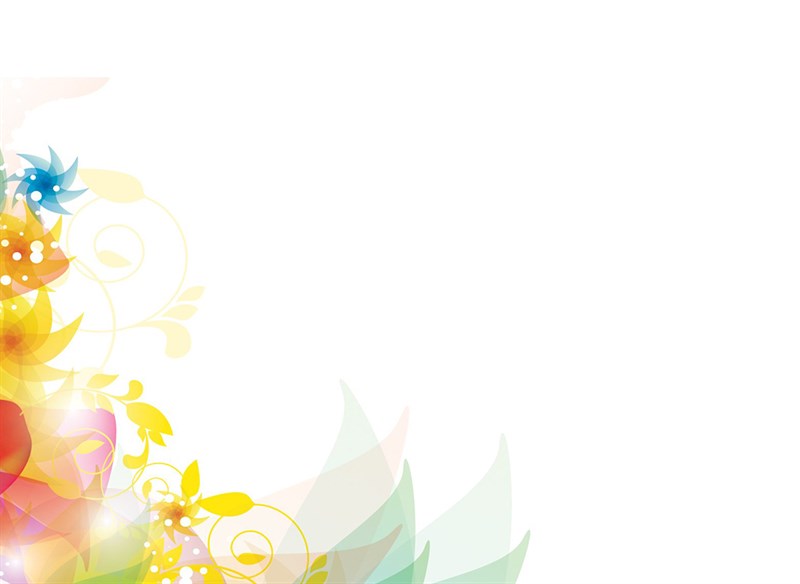 Câu hỏi:
a) Theo em, bạn Hà trong trường hợp 1 lập kế hoạch chi tiêu gồm mấy bước? Em hãy đặt tên cho từng bước trong kế hoạch chi tiêu đó.
b) Em có nhận xét gì về thói quen chi tiêu của bạn An trong trường hợp 2? Từ đó, em hãy rút ra bài học về cách rèn luyện để tạo thói quen chi tiêu hợp lí cho bản thân.
a. Các bước lập kế hoạch chi tiêu:
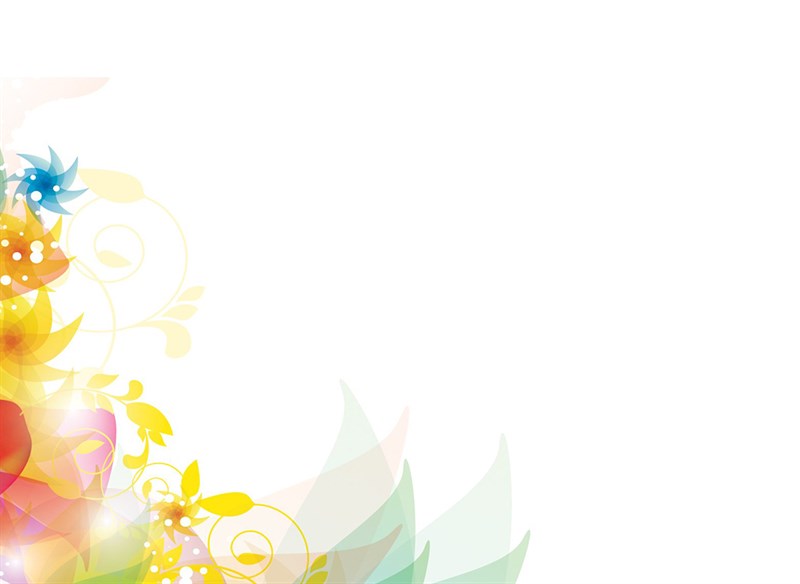 Bước 1: Xác định mục tiêu và thời hạn thực hiện dựa trên nguồn lực hiện có.
Bước 2: Xác định các khoản cần chi.
Bước 3: Thiết lập quy tắc thu, chi
Bước 4: Thực hiện kế hoạch chi tiêu
Bước 5: Kiểm tra và điều chỉnh kế hoạch chi tiêu.
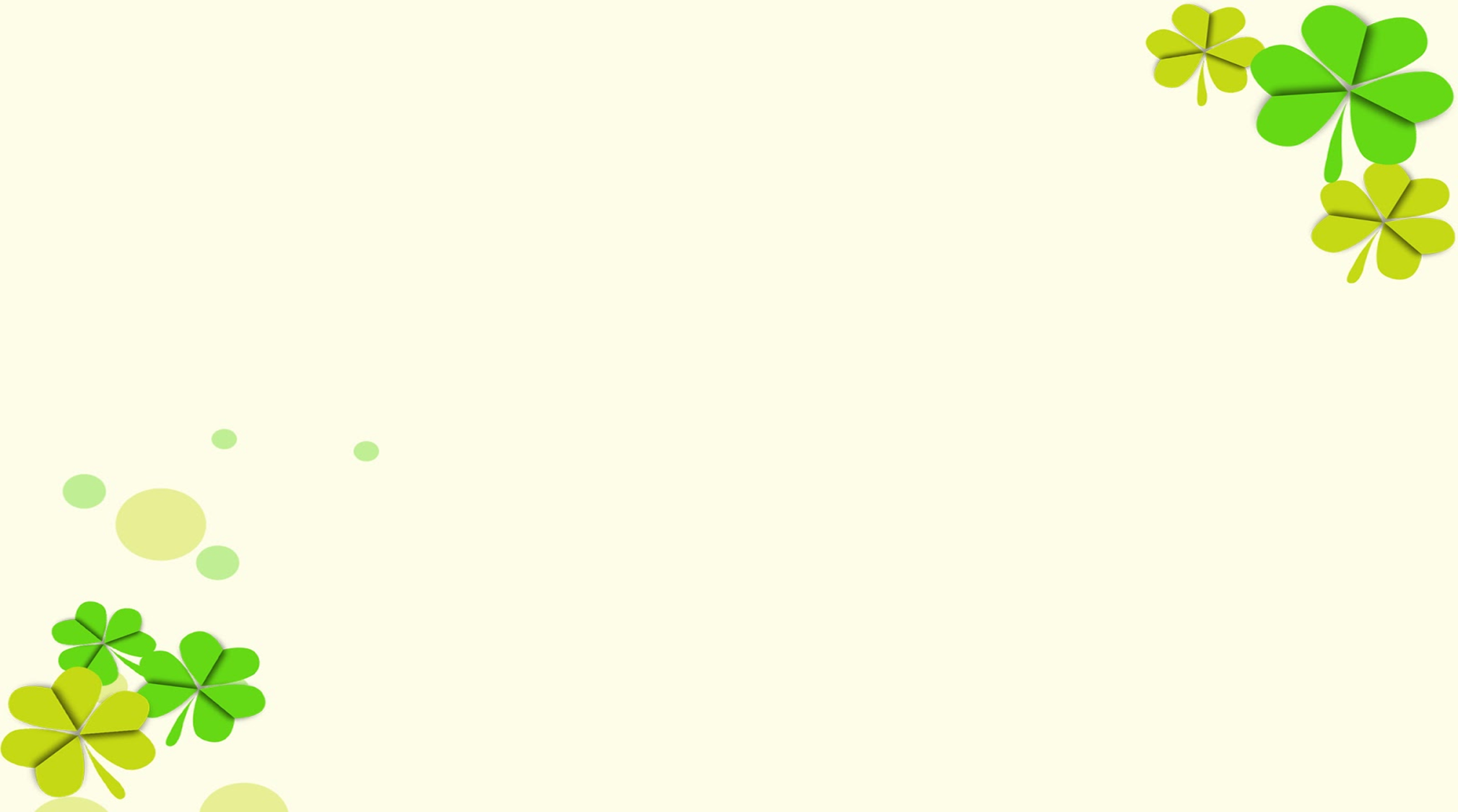 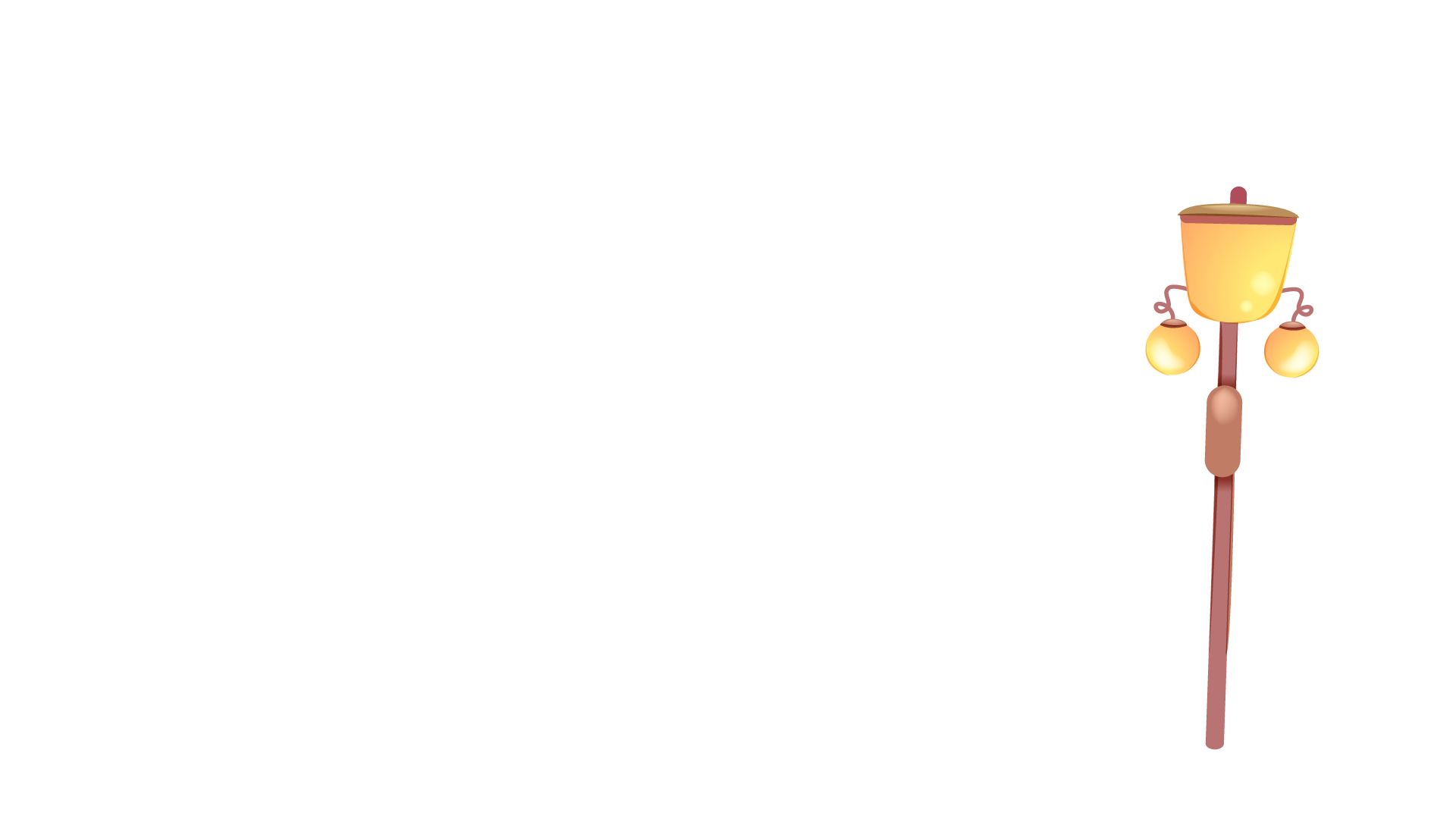 Kế hoạch của bản thân
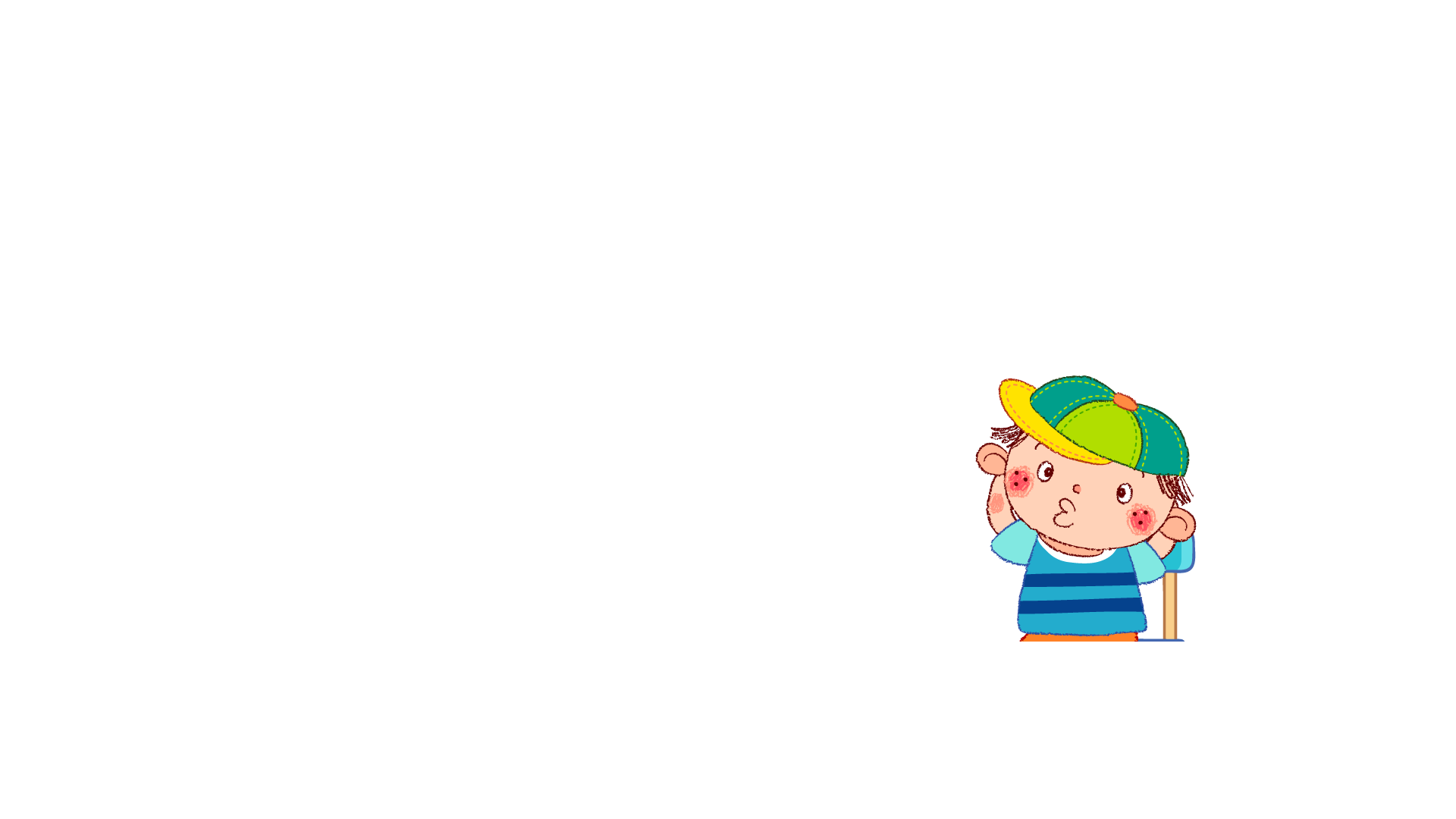 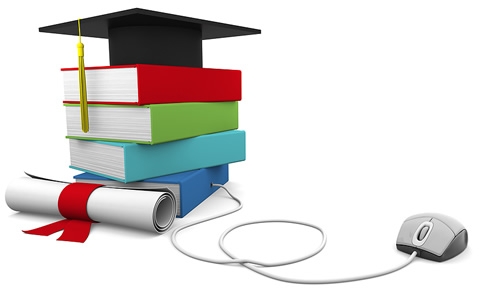 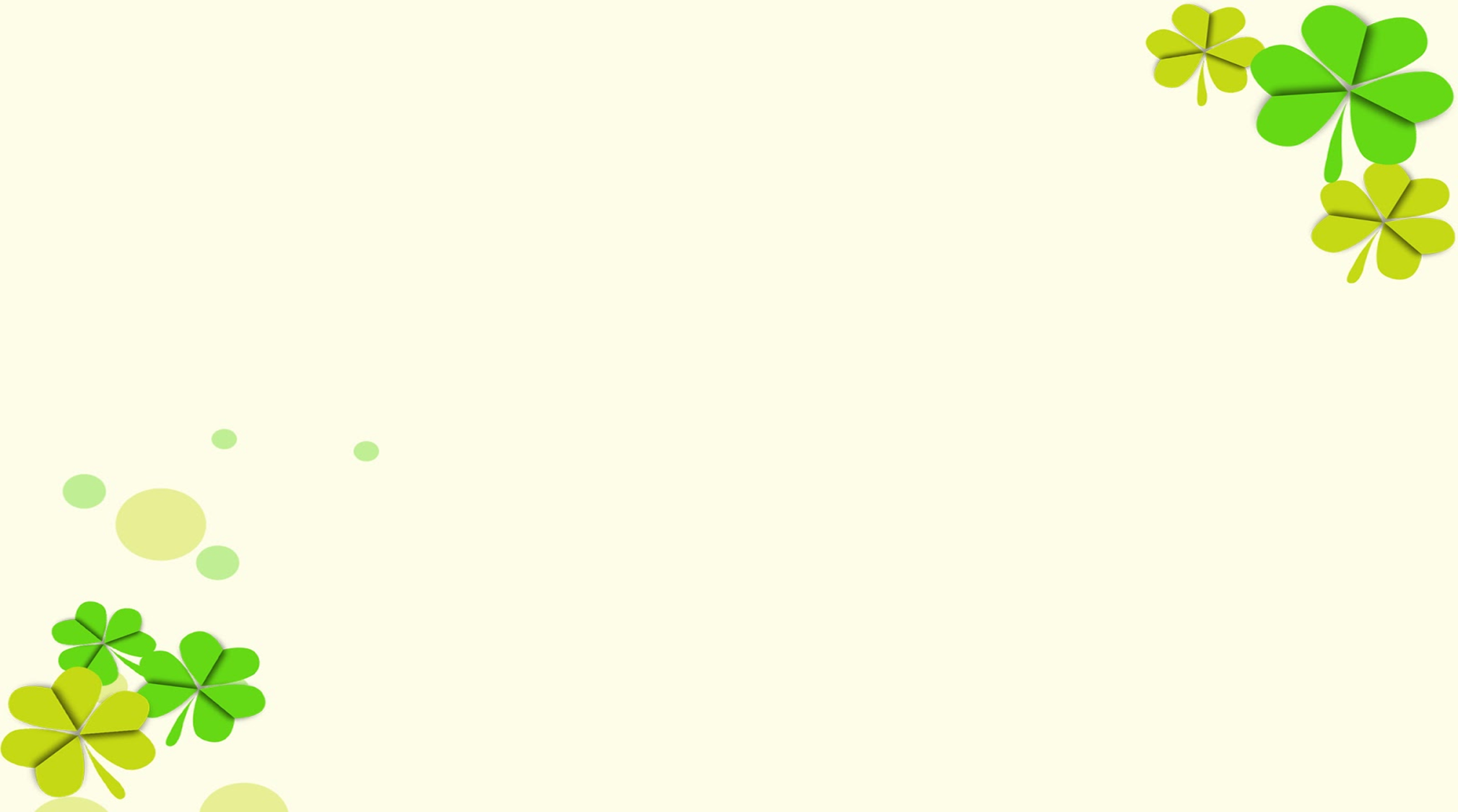 Phiếu học tập
Theo em, vì sao mỗi cách dưới đây có thể giúp tiết kiệm tiền?
1. Đặt mục tiêu tiết kiệm.
2. Mua sắm vừa đủ.
3. Bảo quản đồ dùng cá nhân, thiết bị gia đình.
4. Giảm bớt những hoạt động vui chơi bên ngoài.
5. Tập thói quen để dành một khoản tiền mỗi ngày, mỗi tuần.
6. Không sử dụng lãng phí điện, nước,...
7. Tái chế các vật dụng, đồ vật bi hư hỏng.
Theo em, mỗi cách dưới đây có thể tiết kiệm tiền vì:
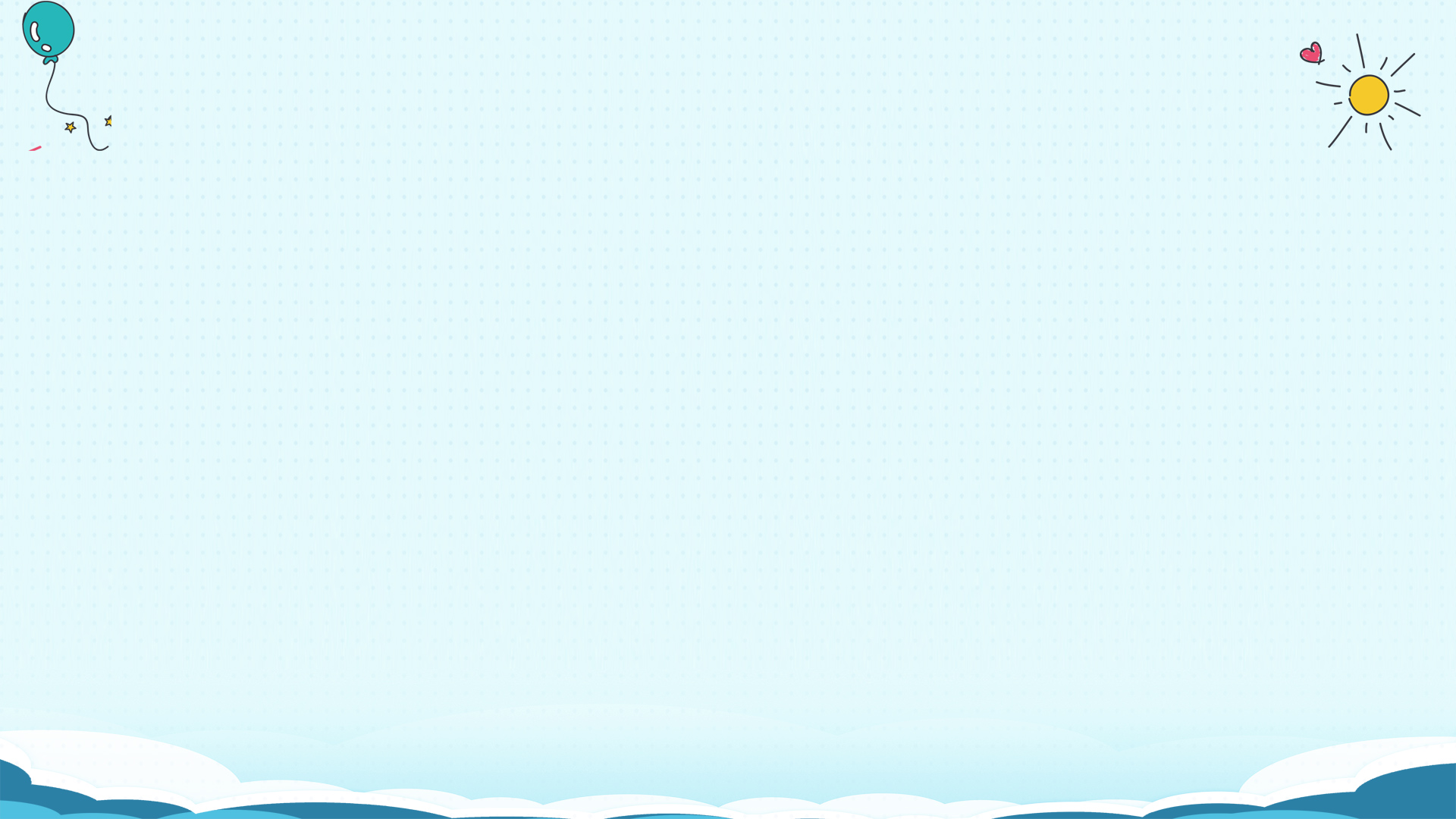 - Đặt mục tiêu tiết kiệm: giúp chúng ta xác định được số tiền bản thân được phép sử dụng trong 1 thời gian cụ thể, từ đó lập kế hoạch chi tiêu hợp lí.
- Mua sắm vừa đủ: giúp chúng ta hạn chế chi tiêu quá đà, dân đến lãng phí (ví dụ: đồ ăn, nước uống,...).
- Bảo quản đồ dùng cá nhân, thiết bị gia đình: giúp tăng thời gian sử dụng đồ dùng, thiết bị đó, không phải thay mới quá nhiều lần gây tốn kém.
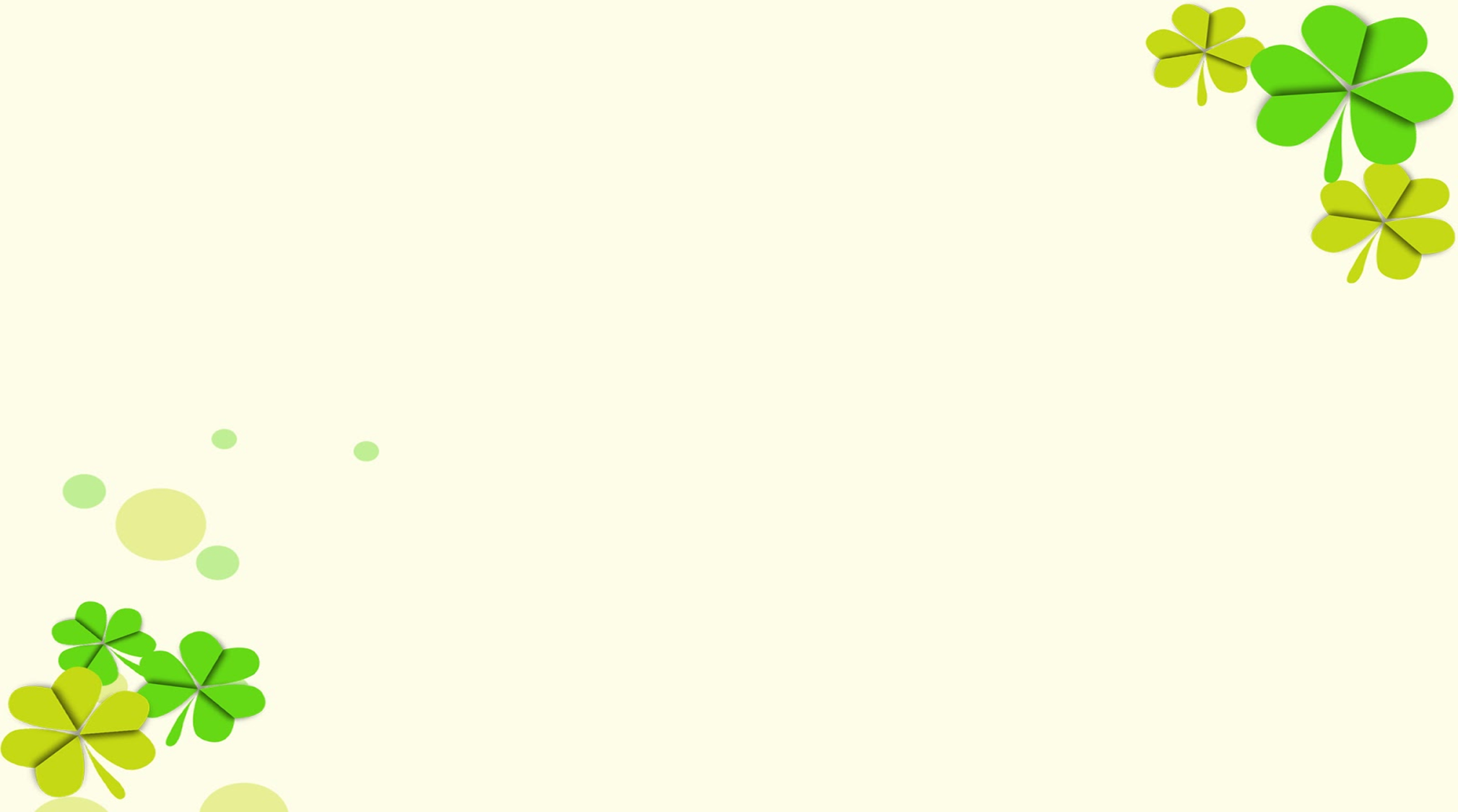 Giảm bớt những hoạt động vui chơi bên ngoài: giúp chúng ta giữ lại một khoản tiền nhất định để tiết kiệm hoặc chi tiêu vào những việc có ích hơn.
- Tập thói quen để dành một khoản tiền mỗi ngày, mỗi tuần: giúp chúng ta tích góp dần theo thời gian, từ một khoản tiền nhỏ có thể tiết kiệm thành một con số lớn.
- Không sử dụng lãng phí điện, nước: giúp giảm thiểu chi phí điện nước hằng tháng.
- Tái chế các vật dụng, đồ dùng bị hư hỏng: giúp tiết kiệm được khoản tiền dùng để thay mới một số đồ dùng, dụng cụ.
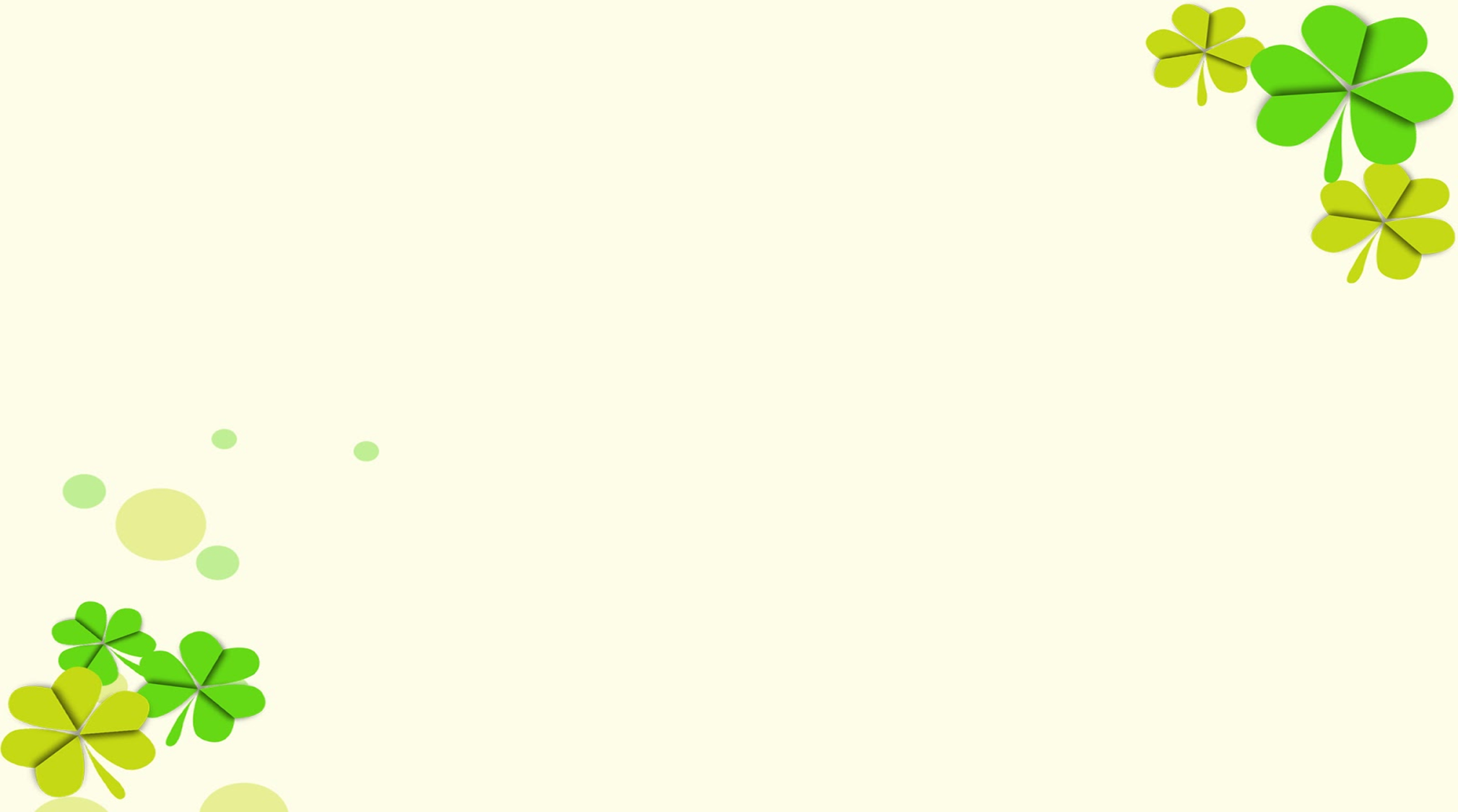 Ghi nhớ
Luyện tập
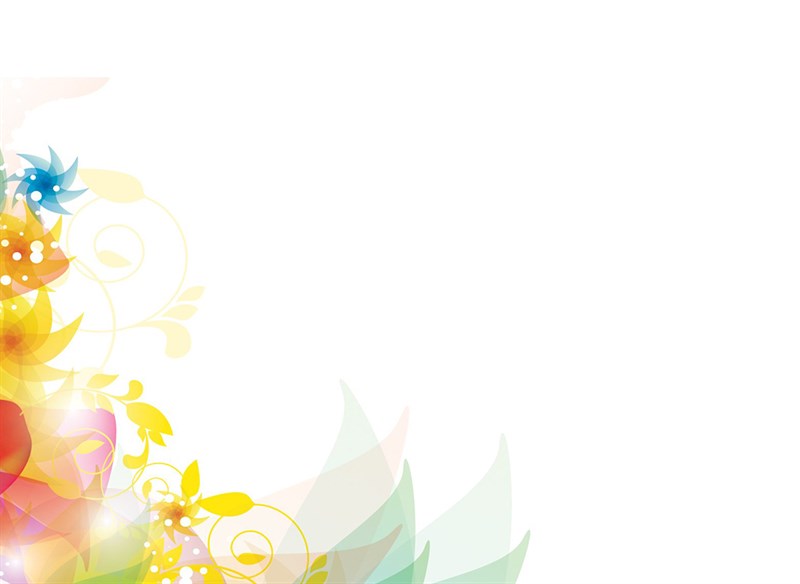 Câu hỏi 1: Em tán thành hay không tán thành với những ý kiến dưới đây? Vì sao?
a. Lập kế hoạch chi tiêu chủ yếu để thực hiện mục tiêu tiết kiệm.
b. Đảm bảo các khoản chi thiết yếu là nội dung quan trọng trong kế hoạch chi tiêu.
c. Chỉ những người có thói quen chi tiêu tùy tiện mới cần lập kế hoạch chi tiêu.
Em đồng tình hay không đồng tình với ý kiến nào dưới đây? Vì sao?
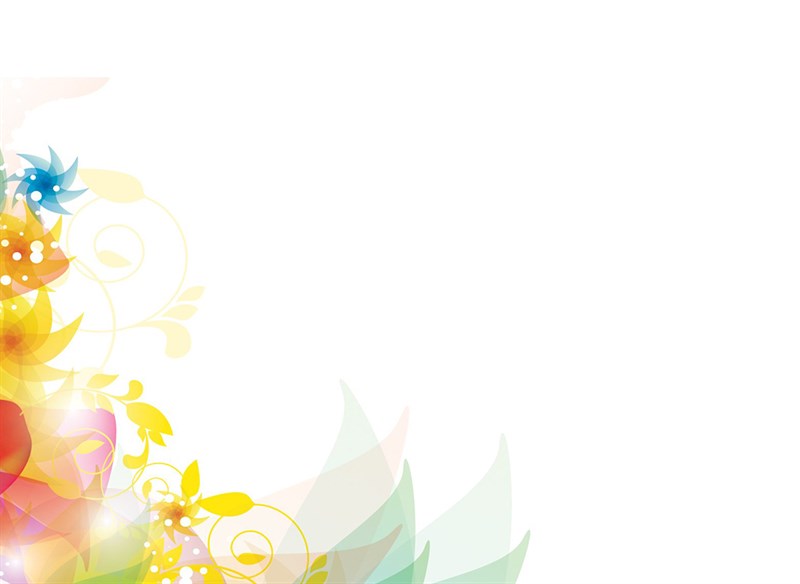 A. Lập kế hoạch chi tiêu giúp chúng ta tránh được các khoản chi tiêu không hợp lí.
B. Khi có ai đó rơi vào nợ nần, nếu biết lập kế hoạch chi tiêu và cân đối thu chi hợp lí thì có thể thoát khỏi tình trạng đó.
C. Lập kế hoạch chi tiêu làm cho việc sử dụng tiền không được thoải mái.
D. Lập kế hoạch chi tiêu giúp chúng ta có thể chủ động trong những hoàn cảnh bất ngờ phát sinh.
Câu hỏi 2: Thực hành kiểm soát chi tiêu và tiết kiệm trong tình huống của D theo các bước:
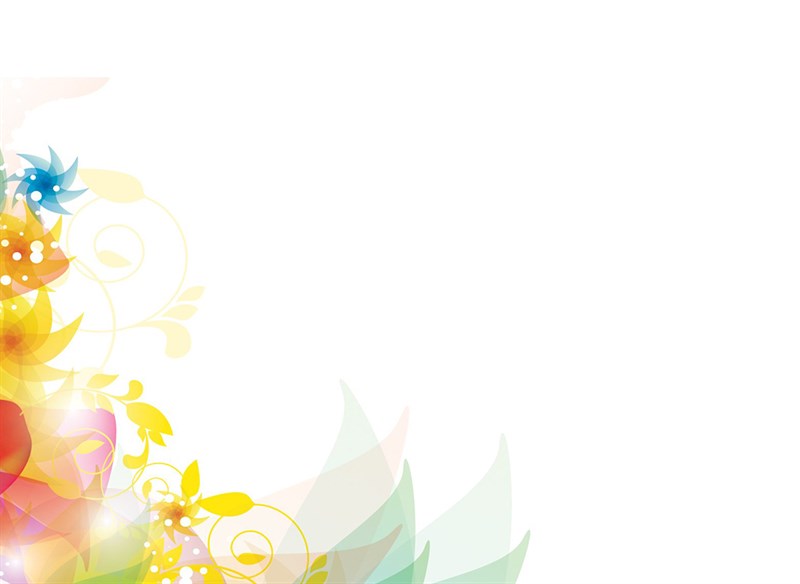 Bước 1: Xác định khoản tiền cần tiết kiệm.
Bước 2: Phân loại các khoản chi và tính mức chi tiêu phù hợp cho từng nhóm.
Bước 3: Xác định các khoản chi ưu tiên.
Bước 4: Xác định một số phương pháp giúp tăng khoản tiền tiết kiệm.
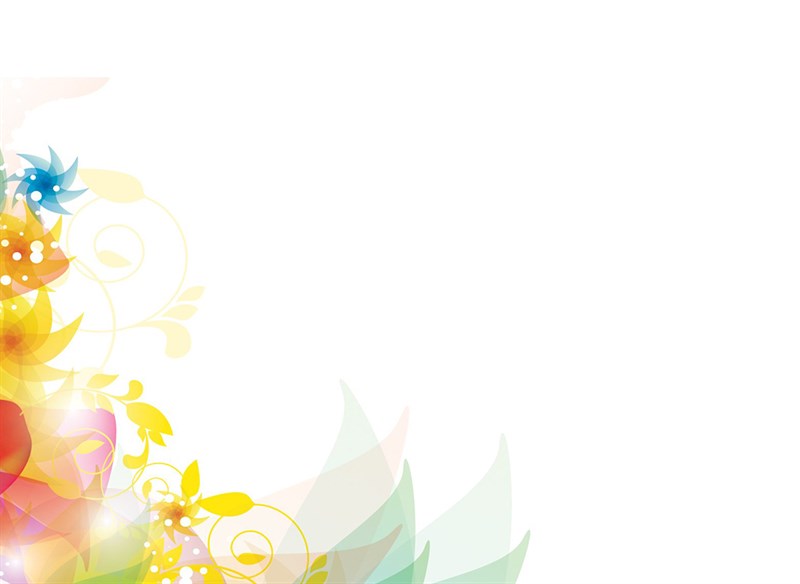 Mỗi tháng bố mẹ cho D. 50 000 đồng để chi tiêu cá nhân. D. muốn tiết kiệm tiền trong vòng 3 tháng để mua tặng mẹ một món quà sinh nhật trị giá 90 000 đồng. Số tiền còn lại D. dự định cho cho một số khoản sau:
Trả lời
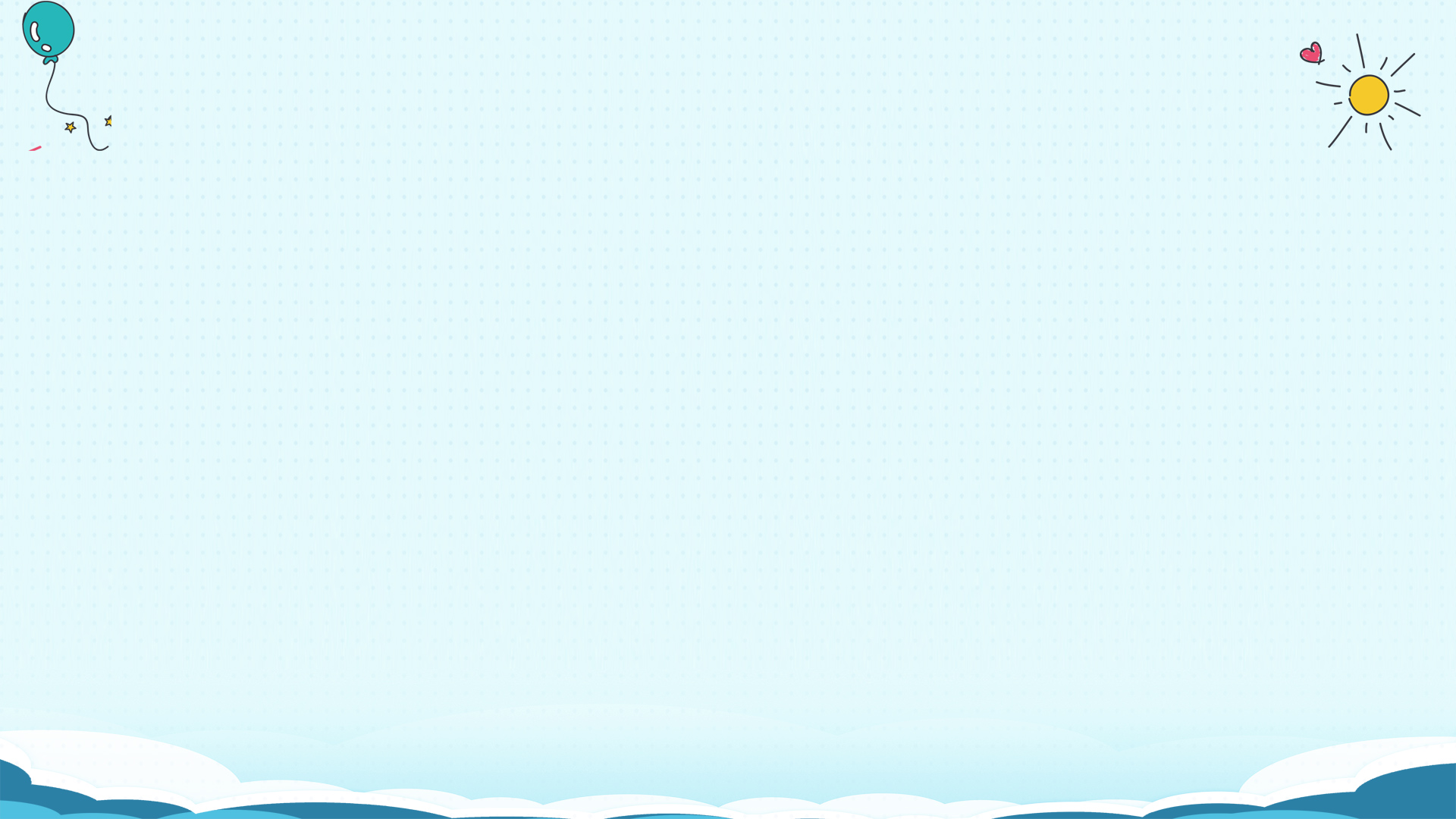 Bước 1: Xác định khoản tiền cần tiết kiệm: 90 000 đồng
Bước 2: Phân loại các khoản chi và tính mức chi tiêu phù hợp cho từng nhóm
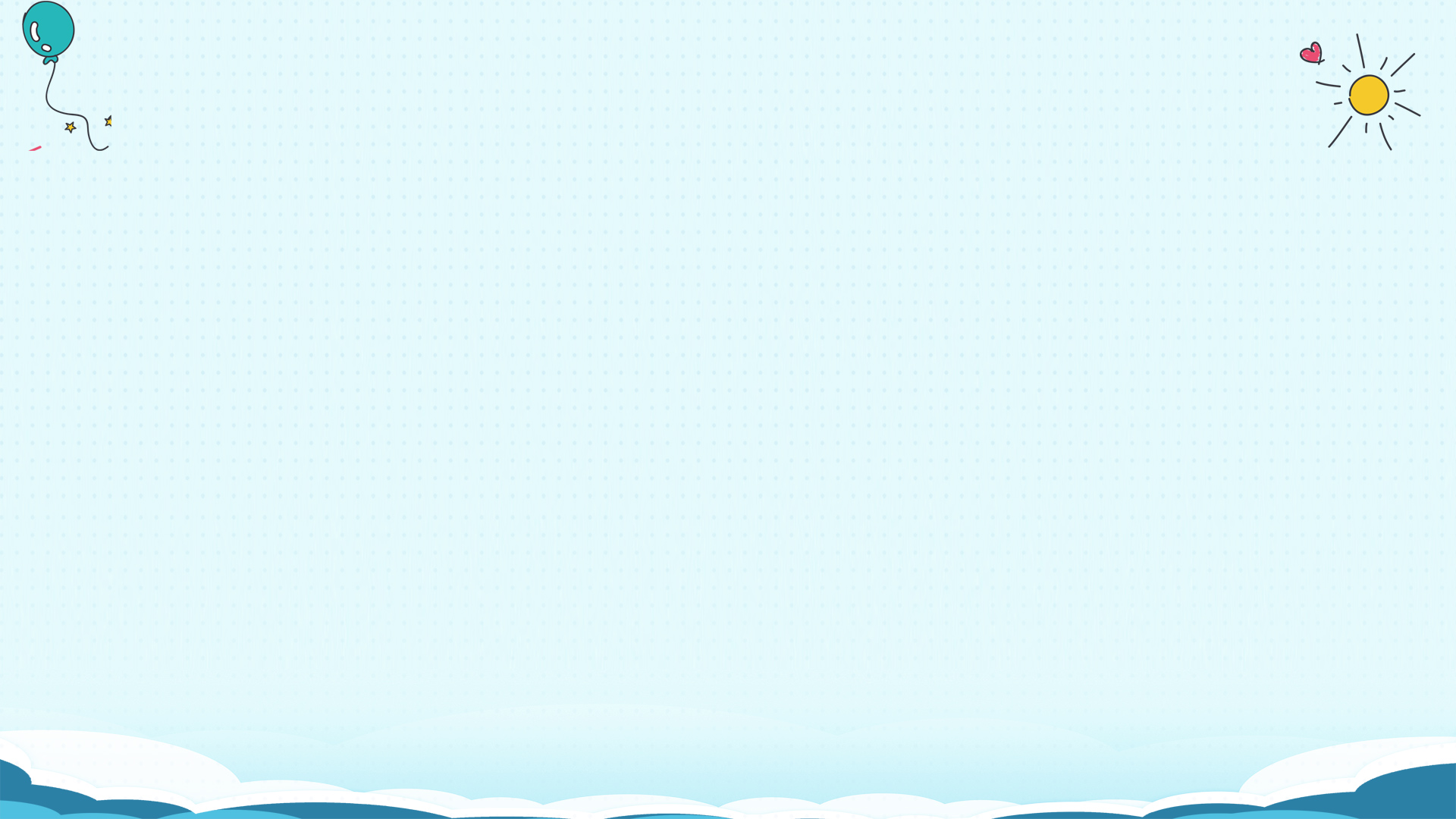 Bước 3: Xác định các khoản chi ưu tiên.
Các khoản ưu tiên:
- Vở và bút
Bước 4: Xác định một số phương pháp giúp tăng khoản tiền tiết kiệm.
- Giảm số tiền chi cho vở và bút: 10 000
- Giảm số tiền chi cho ủng hộ đồng bào bị thiên tai: 5 000
- Giảm số tiền chi cho đồ kẹp giấy trang trí: 5 000
- Số tiền chi cho truyện ngắn: 0
Em hãy nhận xét việc làm của các bạn trong những trường hợp dưới đây:
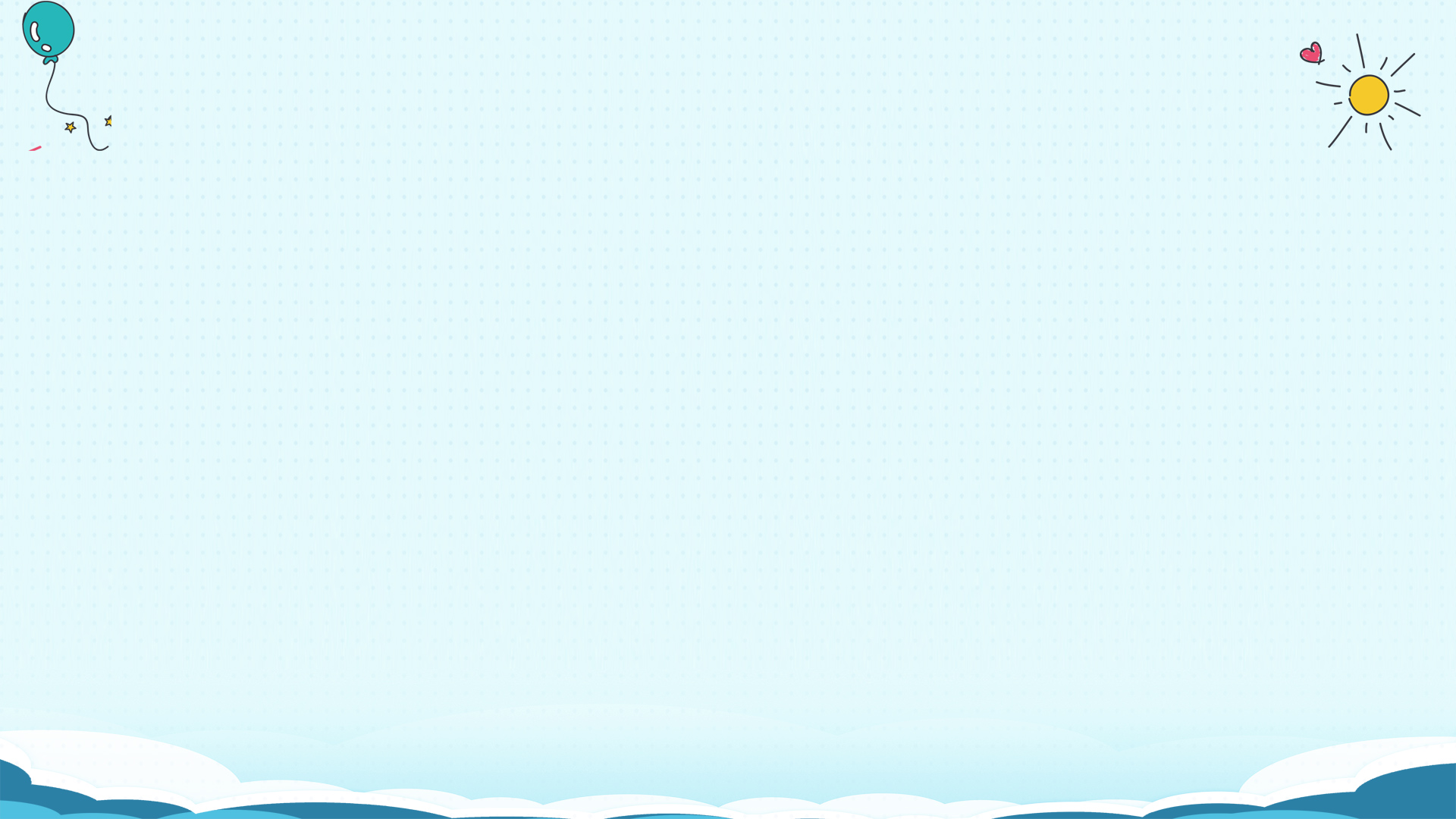 a. Lan có thói quen ghi chép lại các khoản thu chi của mình để đảm bảo cân đối giữa thu và chi, tránh tình trạng chưa hết tháng đã tiêu hết tiền.
b. Thấy bạn thân hay mua đồ ăn vặt, Nam nhắc nhở và khuyên bạn không nên chi tiêu như vậy vì vừa tốn kém vừa ảnh hưởng đến sức khỏe.
c. Bạn H có thói quen chi tiêu không kiểm soát nên thường xuyên xin thêm tiền bố mẹ.
d. Bạn Bình lập kế hoạch chi tiêu hằng tháng. Sau một thời gian, Bình nhận thấy chi lớn hơn thu và đã xem lại phần chi tiêu của các tháng trước. Nhận ra một số khoản chi chưa hợp lí nên Bình cắt giảm ngay.
Bài giải:
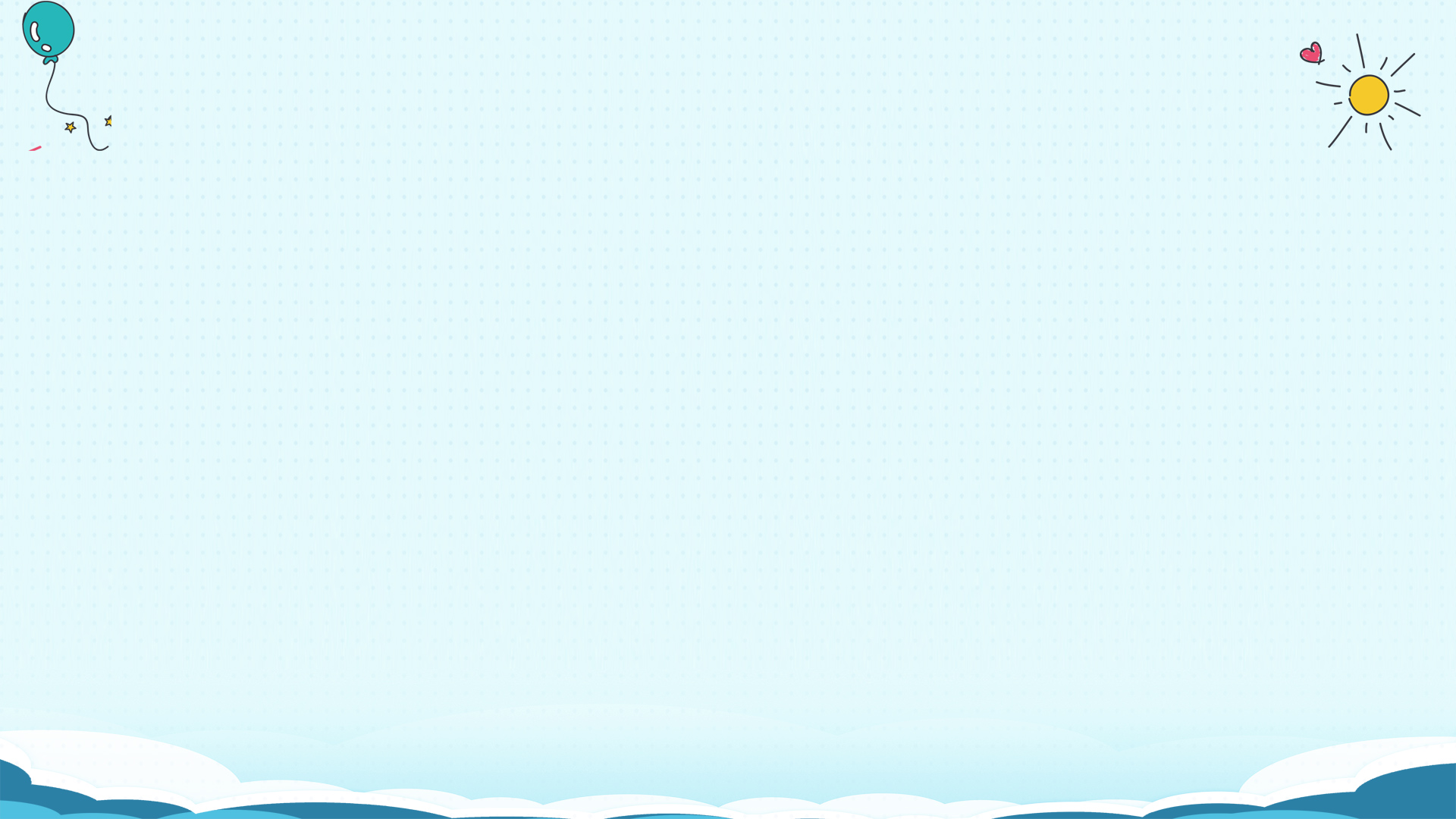 a. Việc làm của Lan là đúng. Lan đã lập kế hoạch và dự phòng chi tiêu  cho bản thân.
b. Việc làm của Nam là đúng. Nam là một người bạn tốt, biết quan tâm đến bạn của mình.
c. Việc là của H là không đúng. Tiền bố mẹ kiếm được bằng lao động vất vả, bạn H làm như vậy là không biết trân trọng công sức lao động và giúp đỡ bố mẹ.
d. Việc làm của Bình đã thể hiện việc kiểm tra và điều chỉnh kế hoạch chi tiêu cho phù hợp.
Em hãy đọc các tình huống dưới đây và trả lời câu hỏi
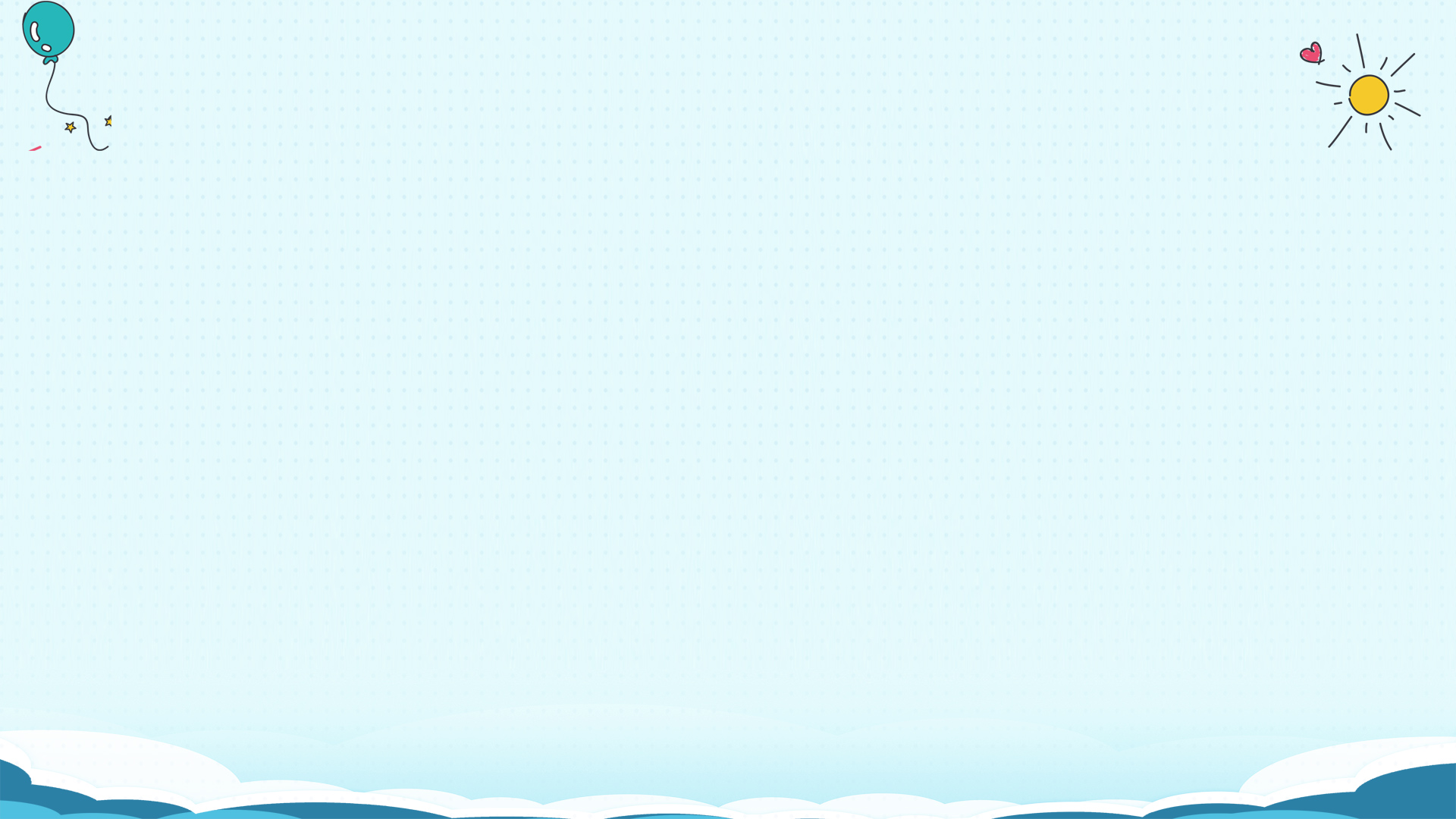 a. Thu nhập của anh trai bạn X tương đối cao nhưng tháng nào chi tiêu cũng không đủ. Cuối tháng, anh của X thường xuyên phải mua hàng chịu rồi đầu tháng có lương thanh toán sau.
Nếu em là X, em sẽ khuyên anh trai như thế nào?
b. Hễ có tiền là K tiêu hết luôn. Khi thấy bạn bè có món đồ nào trông lạ mắt, K lại đua đòi, xin tiền bố mẹ để mua bằng được. Thấy K nhiều lần mua đồ chỉ chơi một lần là chán, có nhiều thứ chưa dùng đến, bạn thân khuyên K không nên lãng phí như vậy nhưng K không nghe.
Em hãy nhận xét thói quen chi tiêu của K. Nếu là bạn của K, em sẽ khuyên K như thế nào?
Trả lời
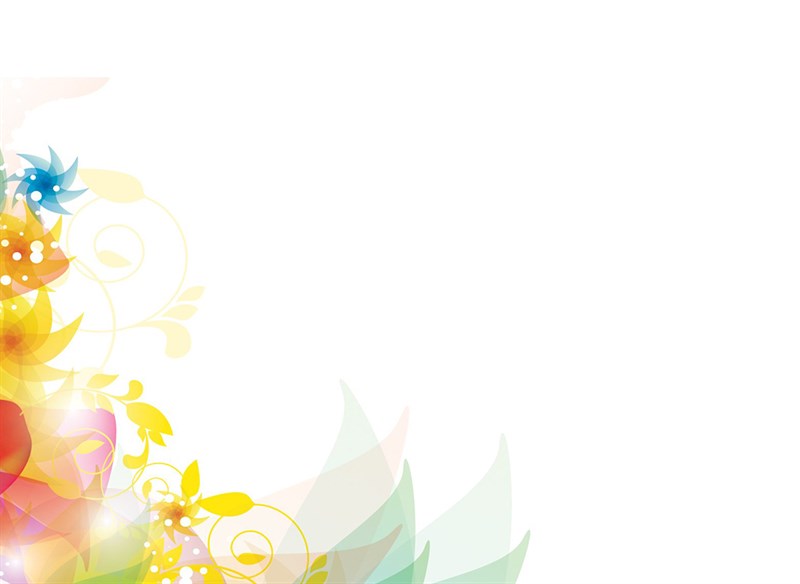 a. Nếu em là X, em sẽ khuyên anh trai nên chi tiêu hợp lý hơn bằng cách lập kế hoạch chi tiêu rõ răng, cụ thể.
b. Thói quen chi tiêu của K đang mất kiểm soát, đua đòi với các bạn. Nếu em là bạn của K, em sẽ khuyên K chi tiêu hợp lý hơn, không chỉ vì nhìn thấy các bạn có mình cũng muốn có mà xin bố mẹ mua bằng được; giải thích cho K hiểu về sự vất vả khi kiếm tiền của bố mẹ; đặc biệt sẽ cho K thấy được sẽ còn những bạn nhỏ, em nhỏ đáng thương hơn mình, không có đồ chơi để chơi, mình có thì nên trân trọng.
Em hãy nêu những thói quen chi tiêu không hợp lí và đề xuất cách khắc phục.
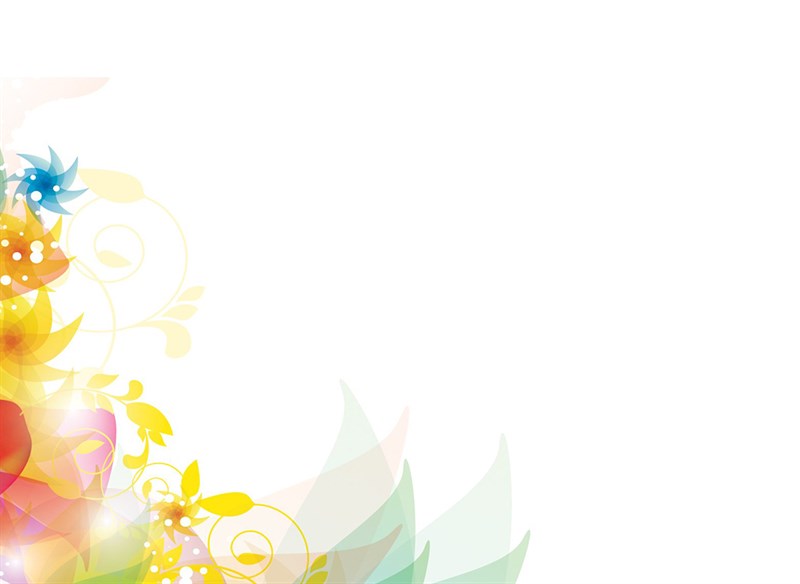 Cách 1: 
Hay mua đồ ăn vặt => Bỏ ngay thói quen này
Dành quá nhiều tiền cho giải trí => Thay vì việc mua đồ chơi, em có thể tự sáng tạo ra đồ chơi
Hay mua những thứ không thực sự cần thiết => Suy nghĩ và cân nhắc kỹ lưỡng trước khi mua
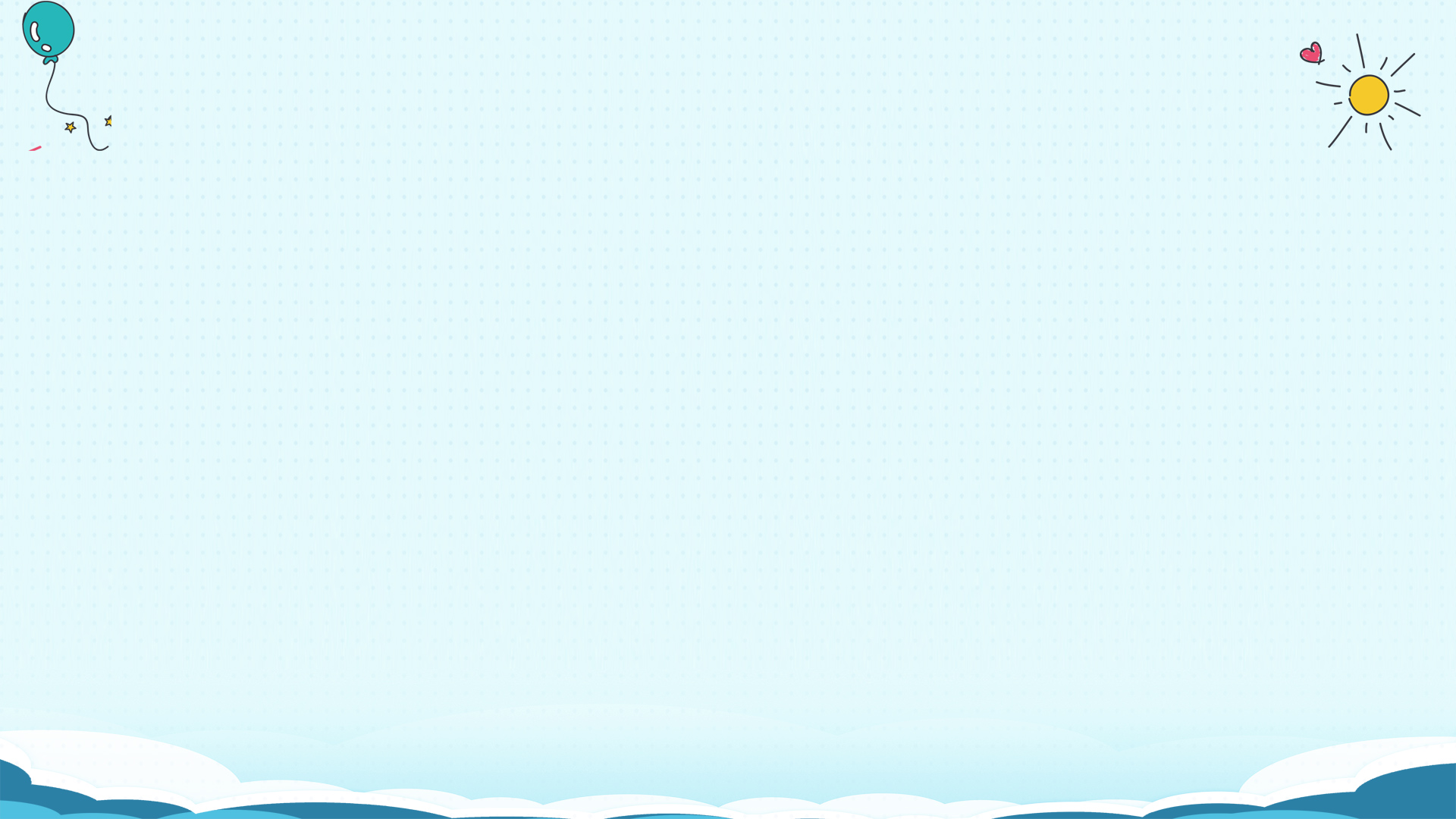 Cách 2:
Bước 1: Không vạch ra những khoản cần chi 
Bước 2: Thích gì mua đấy dù đắt hay rẻ
Bước 3: Không thiết lặp những quy tắc cần thiết cho khoản thu chi tránh lãng  phí không cần thiết
Bước 4: Không đi mua đồ ăn, đồ sinh hoạt cần thiết và không so sánh bảng giá để mua đồ cần thiết.
Bước 5: Thậm thụt khoản chi tiêu và mất đi khả năng quản lí tài chính
Em hãy lập kế hoạch chi tiêu hàng tháng của bản thân cho hợp lí  của tình huống
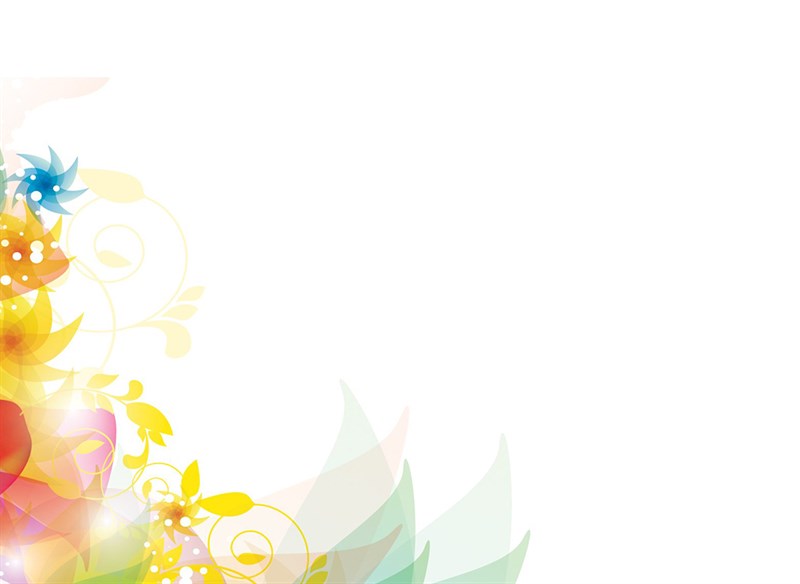 a. Em hãy cùng người thân lập kế hoạch chi tiêu của gia đình trong một tháng và nhận xét việc thực hiện chi tiêu của gia đình mình.
b. Tiết kiệm được 300.000 đồng, bạn M muốn tạo bất ngờ trong ngày sinh nhật mẹ sắp tới. Em hãy giúp bạn M lập kế hoạch chi tiêu để tổ chức buổi sinh nhật ý nghĩa.
Trả lời
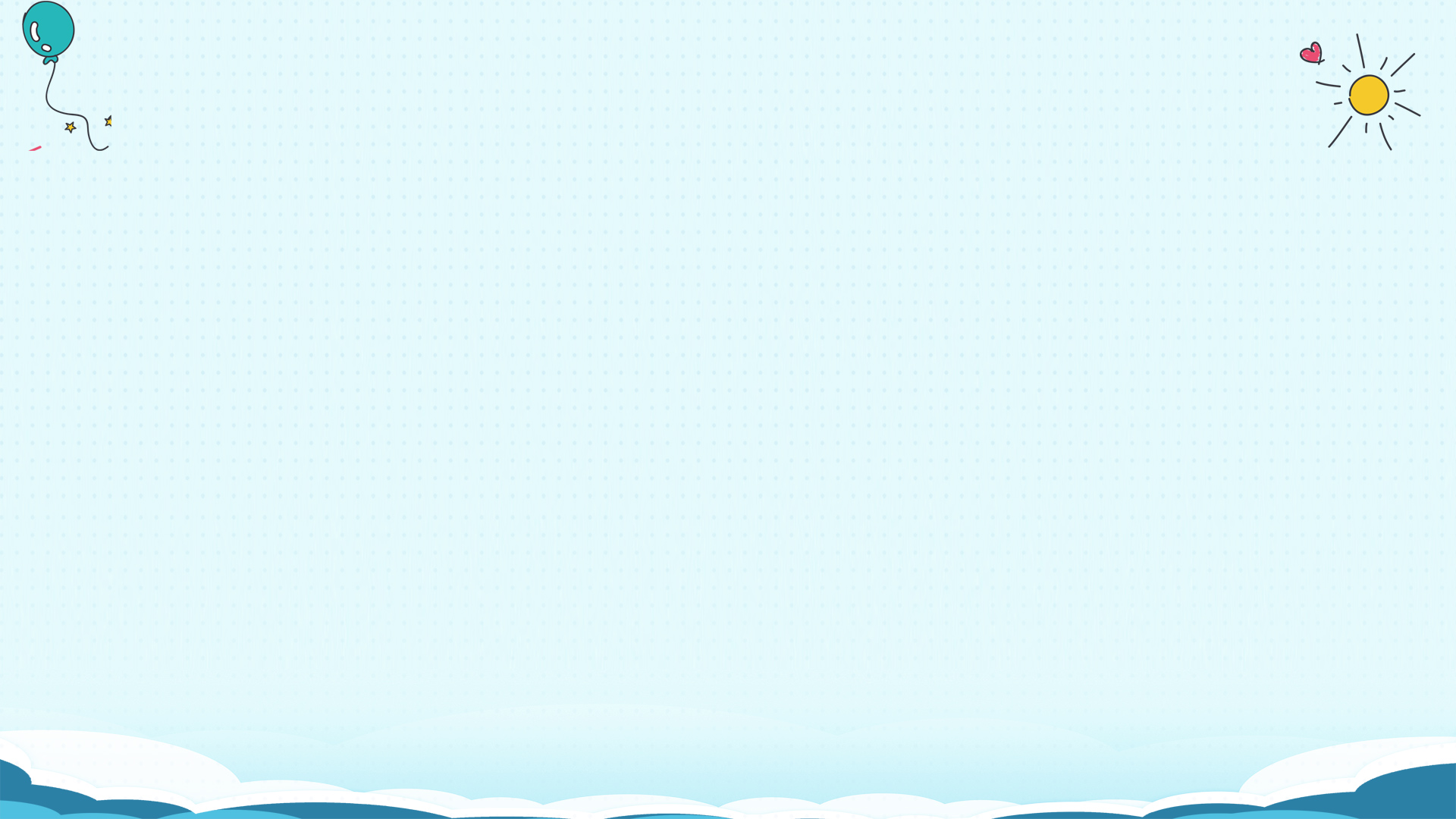 Bước 1: Xác định những khoản cần chi tiêu và những đồ dùng cần thiết
Bước 2: Đưa ra đồ ăn cần thiết, những khoản phải chi
Bước 3: Thiết lập những quy tắc cần thiết cho khoản thu chi tránh lãng  phí không cần thiết
Bước 4: Đi mua đồ ăn, đồ sinh hoạt cần thiết và so sánh bảng giá để mua đồ cần thiết.
Bước 5: Kiểm tra các khoản chi trong ngày và đưa ra điều chỉnh mua sắm trong hôm sắp tới.
Vận Dụng
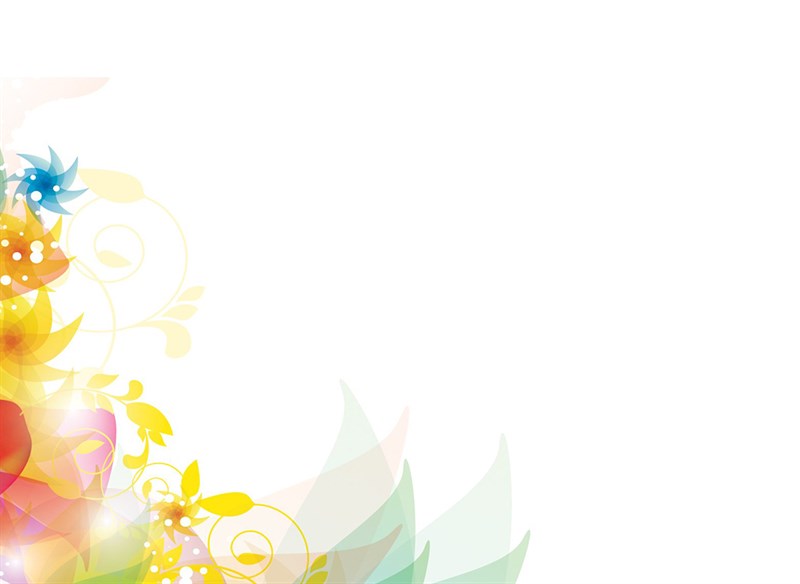 Bạn hãy chia sẻ với các bạn các công cụ chi tiêu hợp lí trên ứng dụng điện thoại....
Các ứng dụng trên điện thoại giúp chi tiêu hợp lí:
1. Money Lover
2. Sổ Thu Chi MISA
3. Fast Budget – Expense Manager
Bài tập dự án
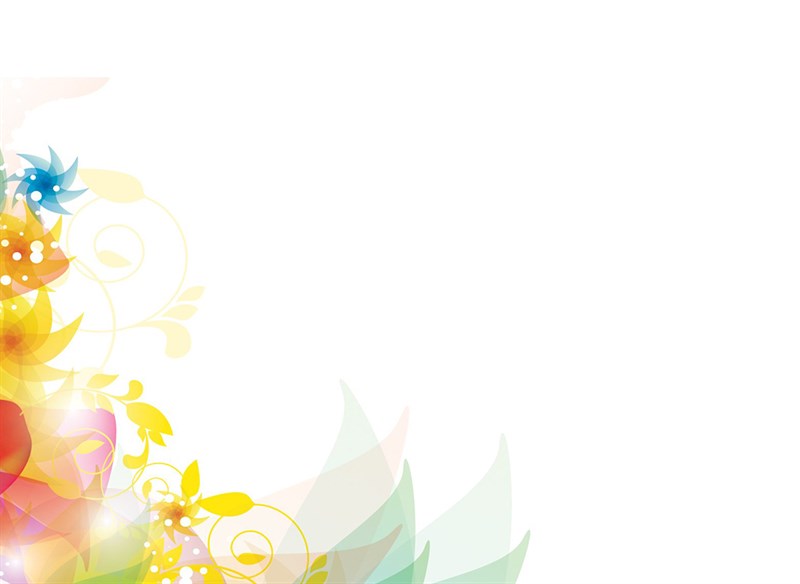 Gia đình mỗi tuần cho em 50000 đồng tiền tiêu vặt. Em sẽ chi tiêu cho những khoản nào? Theo em, làm thế nào để chi tiêu số tiền đó hiệu quả?